Modelo Conceptual
MDS7103 – Bases de Datos


Sebastián Ferrada Aliaga
Iniciativa de Datos e Inteligencia Artificial
http://sferrada.com
Agosto 2024
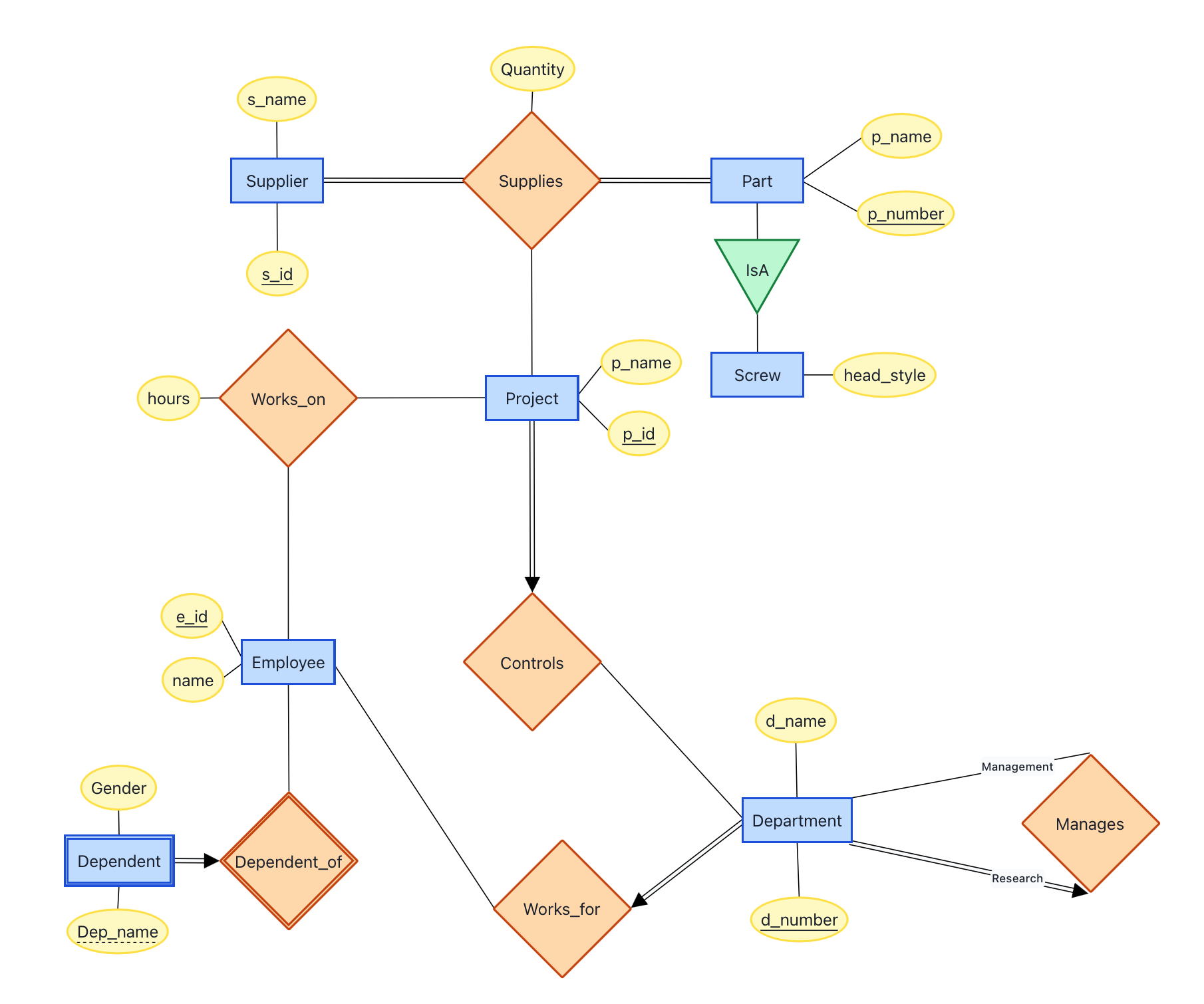 ¿Cómo modelar una base de datos?
Creemos una base de Datos para la Guerra de las Galaxias.
Necesitamos:
Personajes, con sus nombres, edad, planeta de donde proviene, la nave que maneja (e información de la nave), las coordenadas de su planeta, etc.

Fácil po.
Estar Guars
¿Problemas?
Diseño Conceptual
A través de diagramas entidad-relación
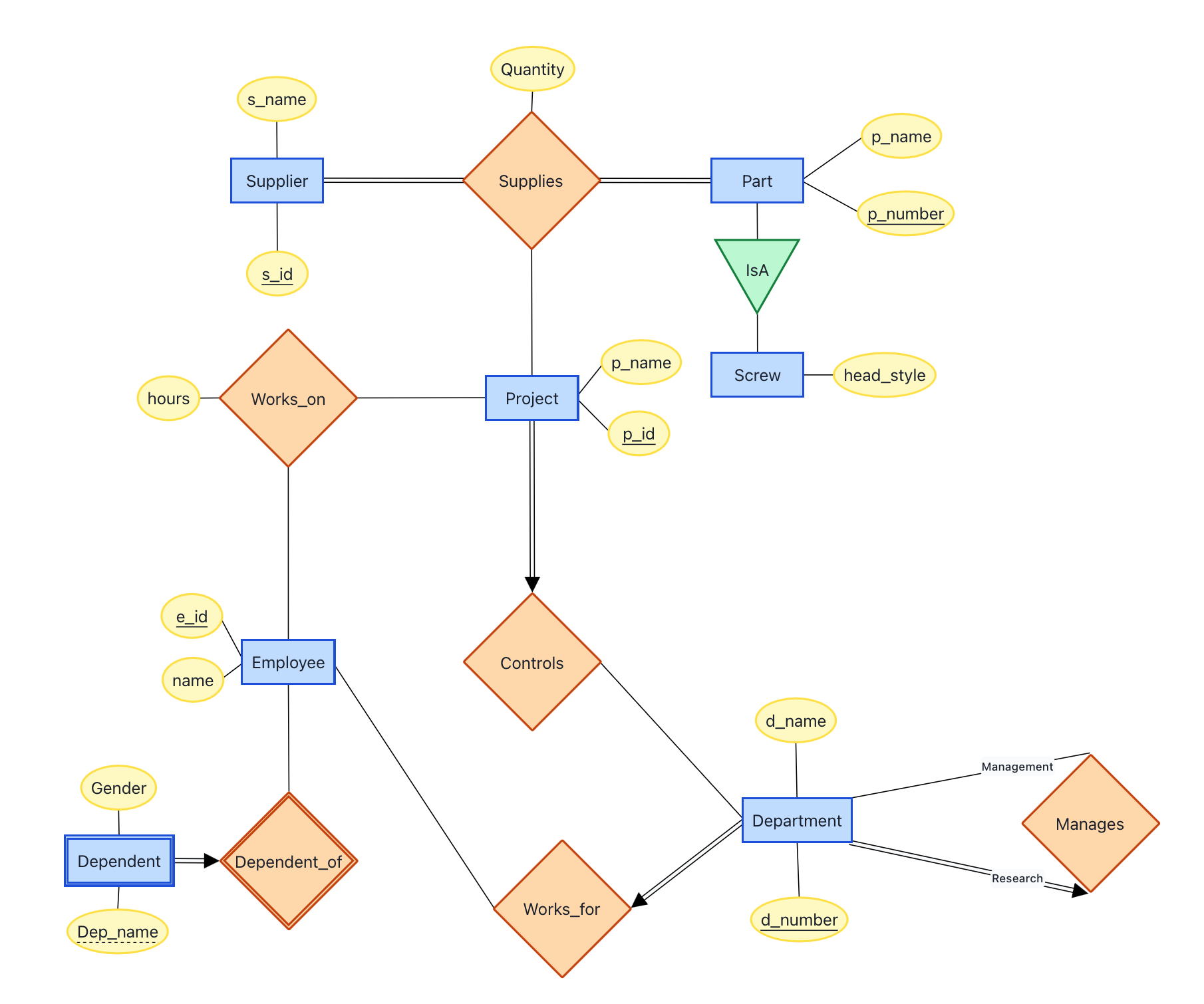 Diagramas Entidad/Relación: ER
Antes de ponerse a armar tablas, pensar qué estamos describiendo
Entidades
¿Cuáles son los objetos presentes en los datos?


Atributos
¿Qué características de los objetos necesitamos saber?


Relaciones (entre entidades)
¿Cuál es la dinámica entre los objetos modelados?
Nave
Tipo
dueño
ER – Entidades y sus Atributos
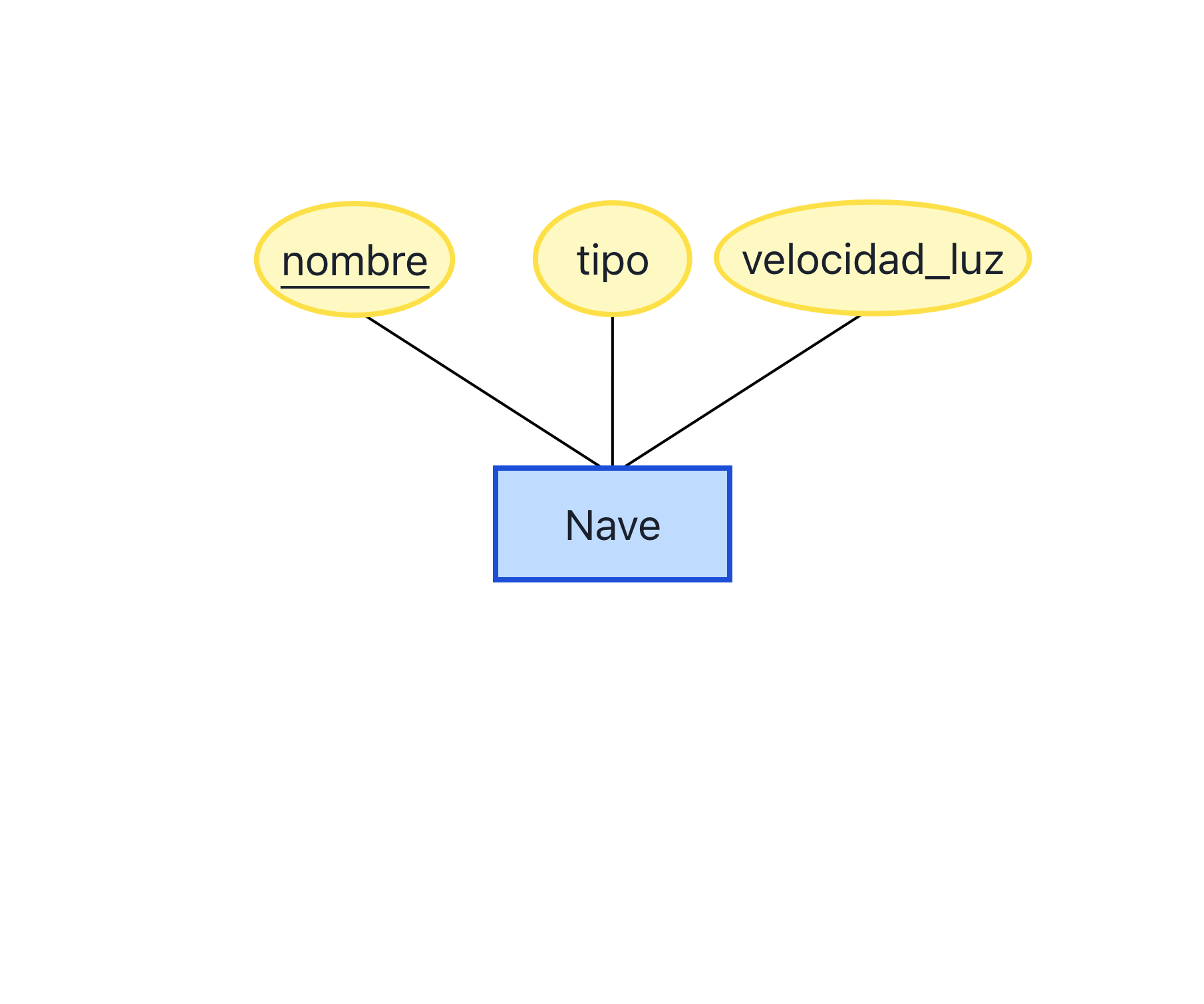 ER – Llaves (obligatorias para cada entidad)
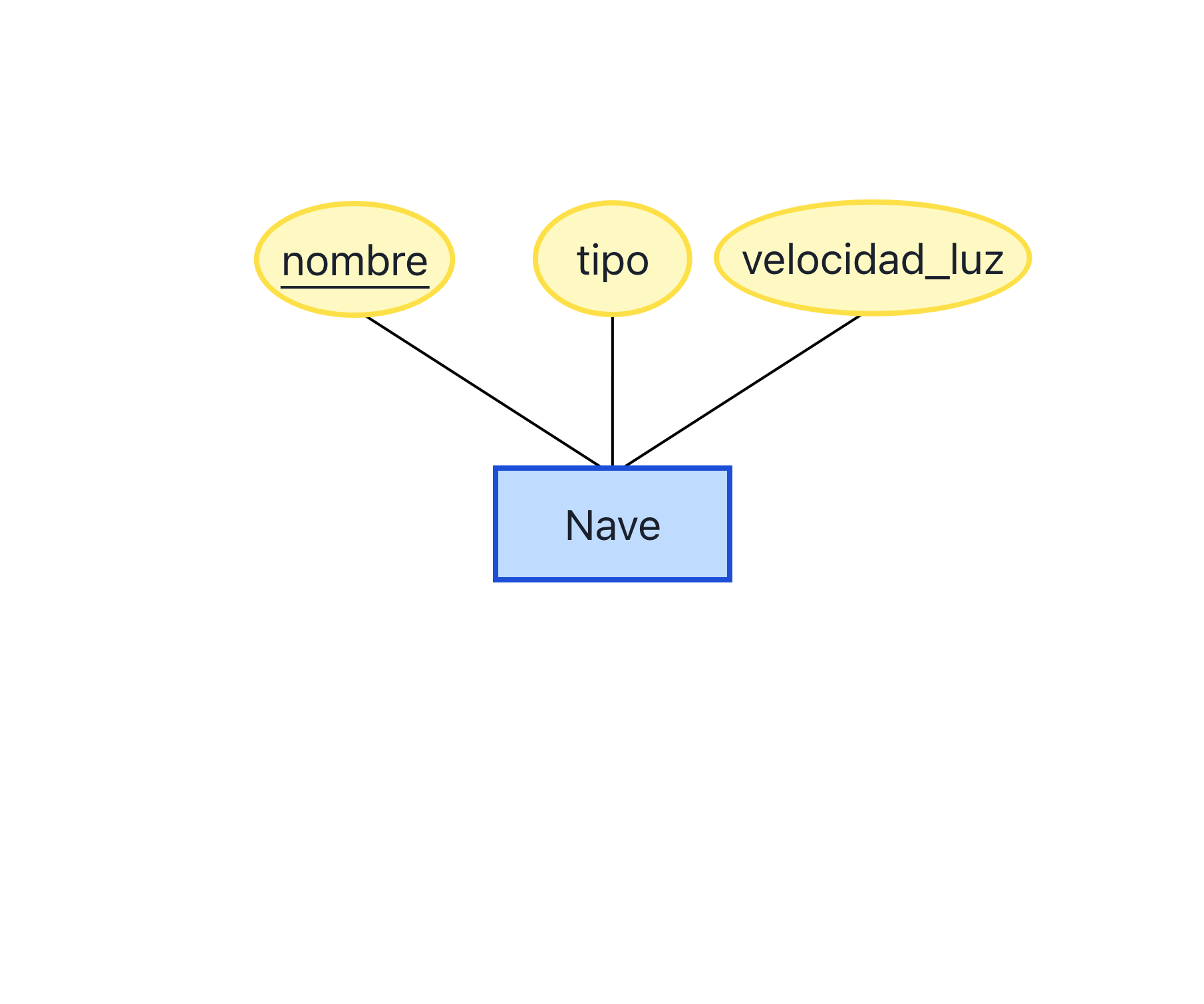 ER – Relaciones Binarias(Dos entidades relacionadas)
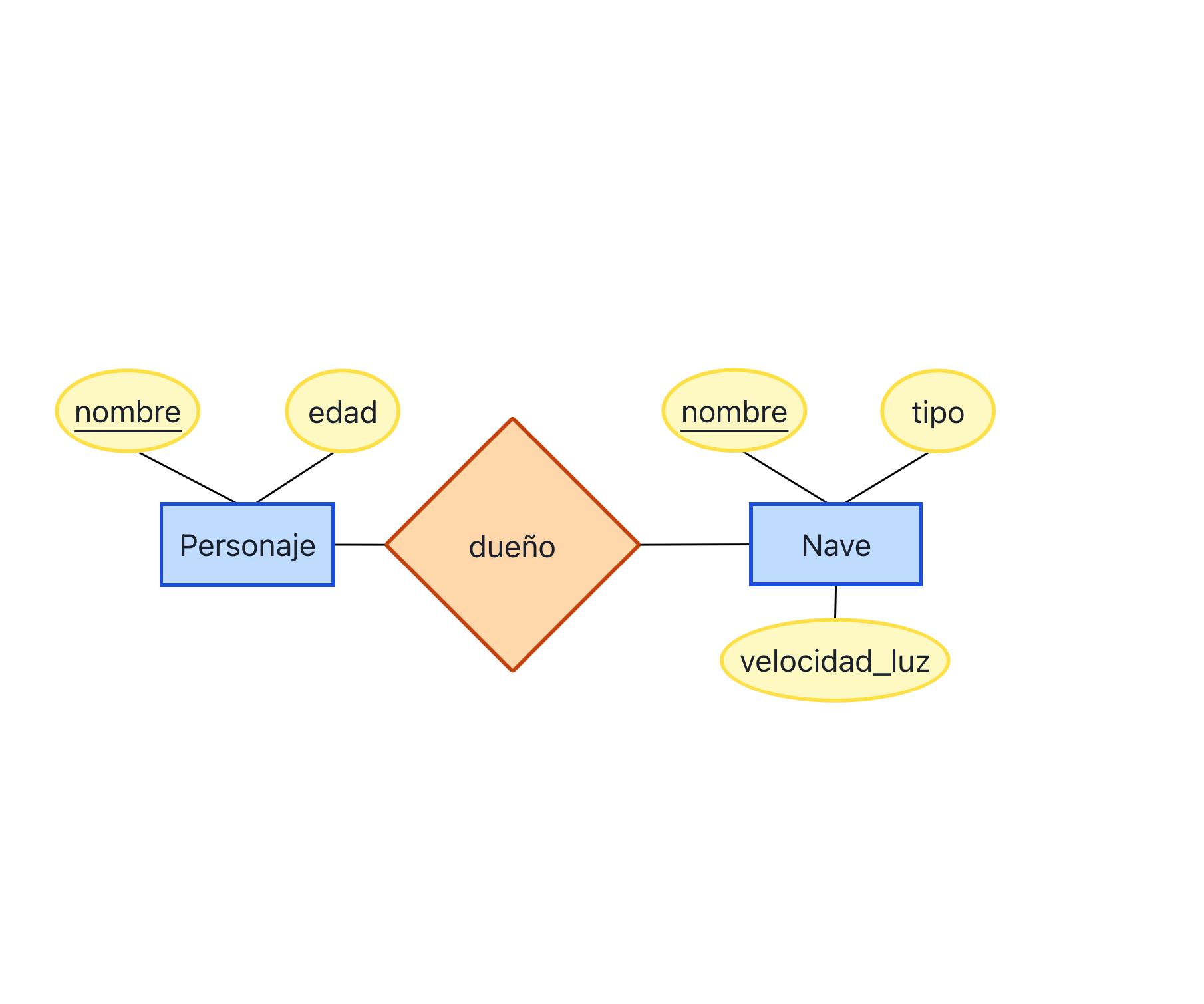 ER – Relaciones BinariasAtributos de Relaciones
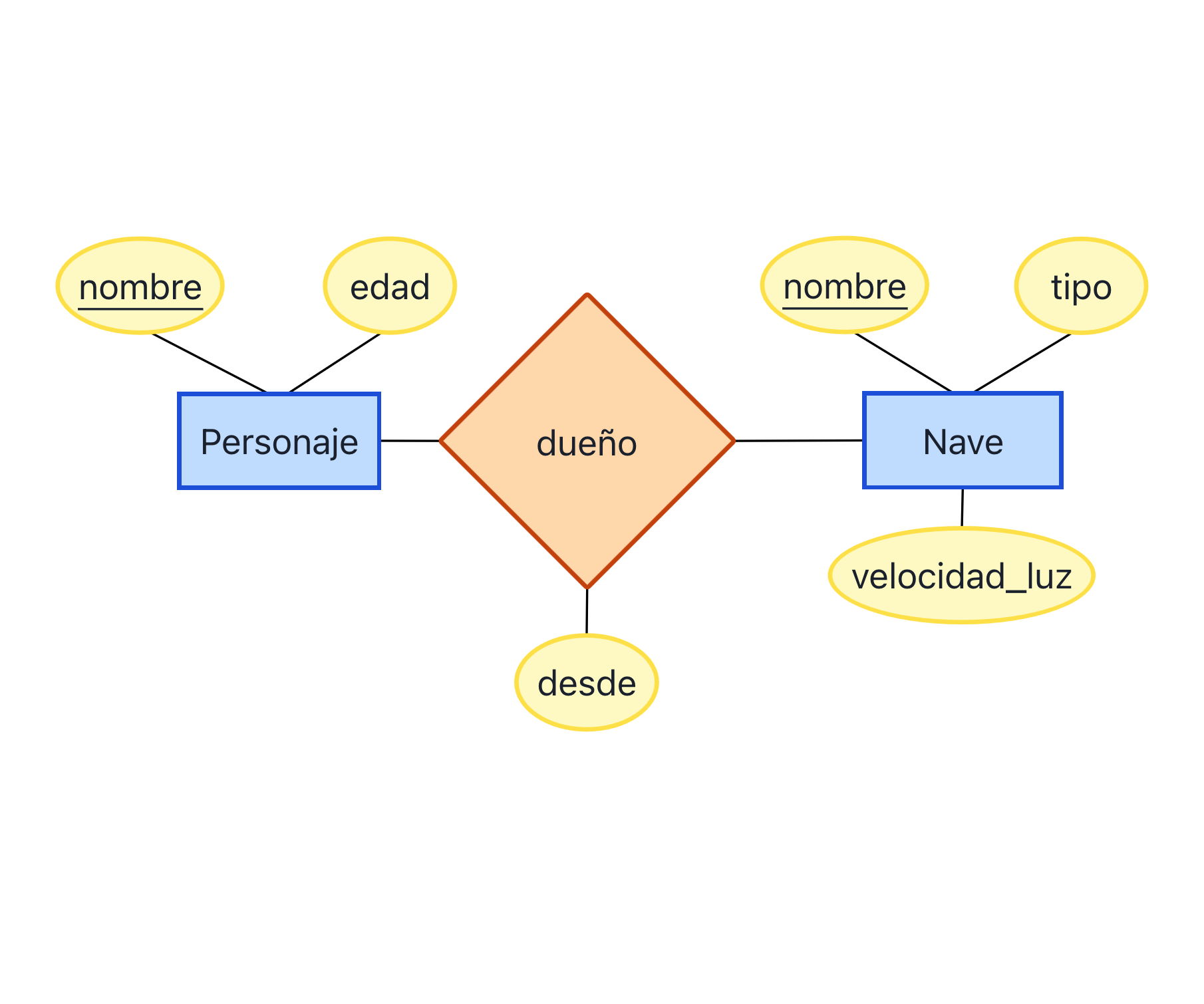 Relaciones pueden tener
atributos descriptivos
(no se pueden usar como parte de una llave)
Cardinalidad
¿De cuántos planetas puede provenir un personaje?
¿Cuántos personajes pueden provenir de un planeta?
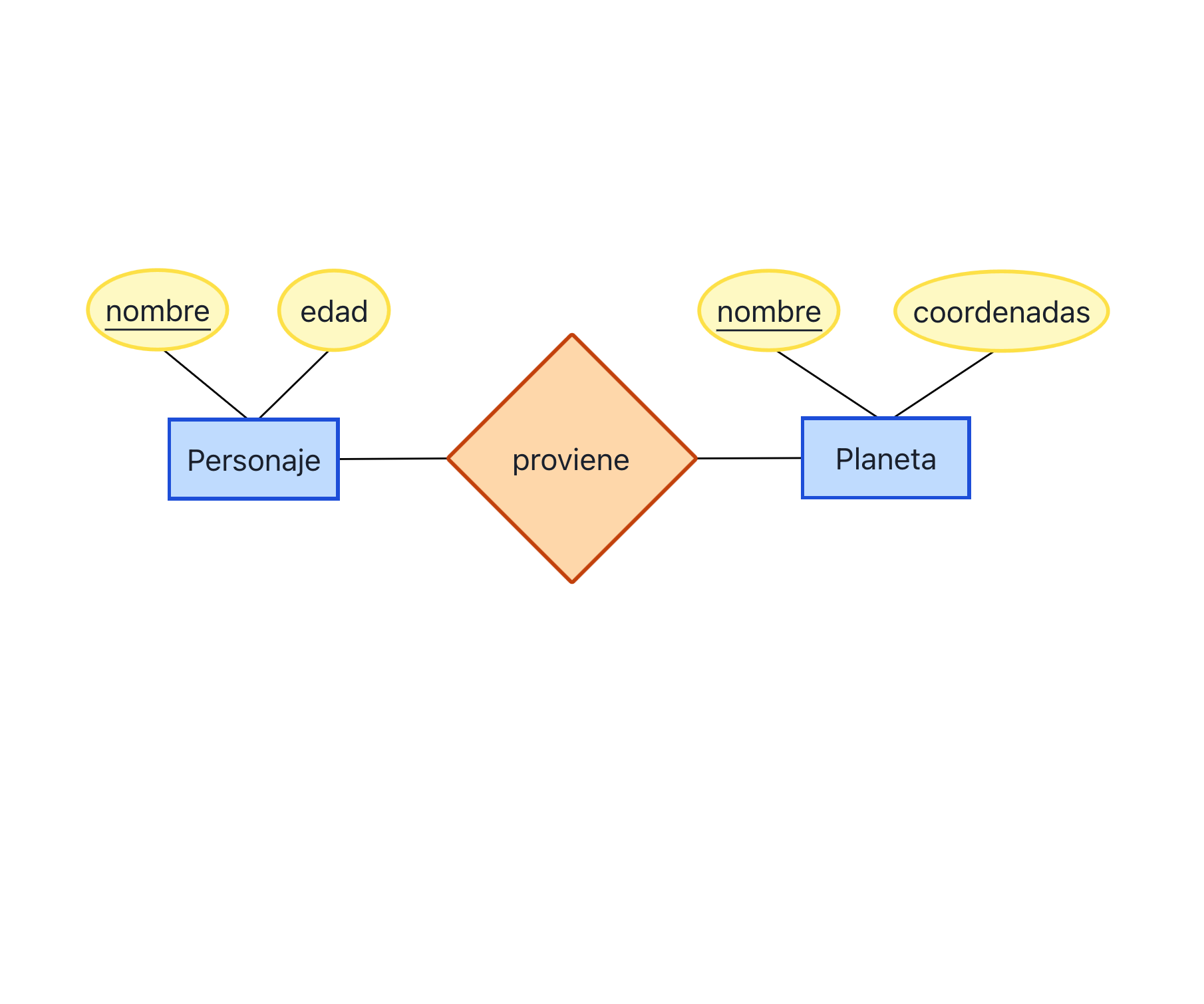 Cardinalidad
¿Cuántos personajes pueden provenir de un planeta?
Cero a lo menos. A lo más, todos los que quiera
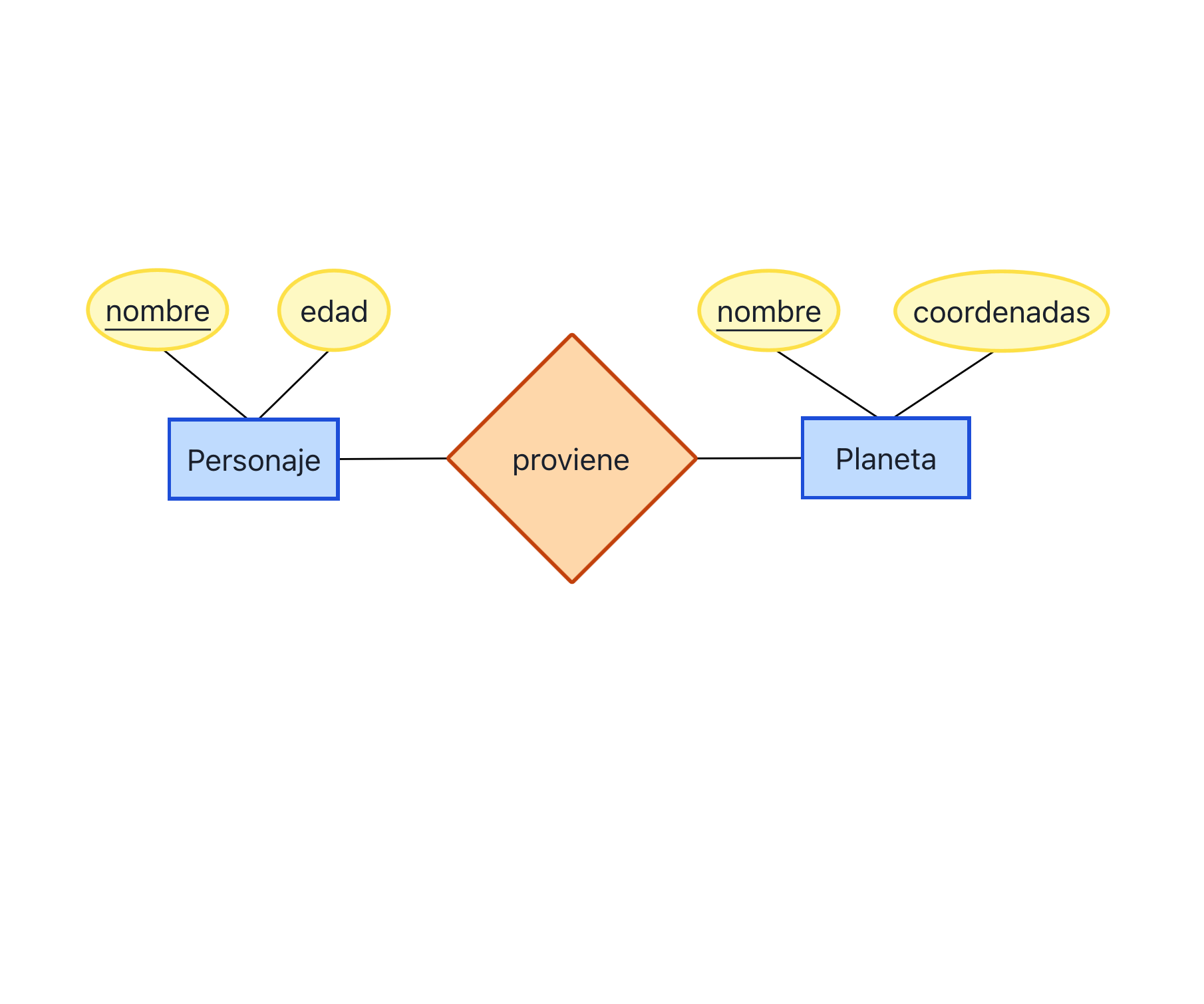 Cardinalidad
¿De cuántos planetas puede provenir un personaje?
Uno y solo uno
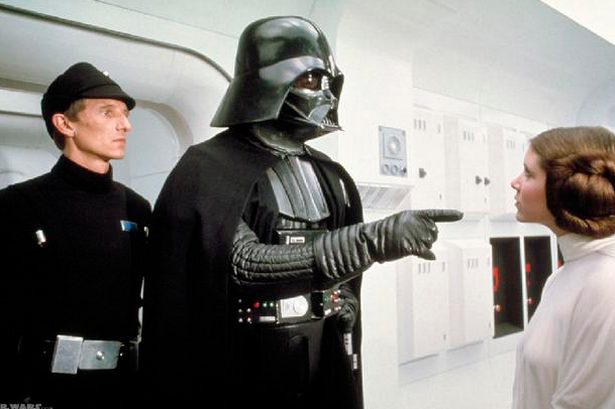 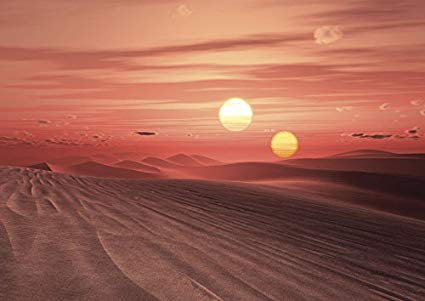 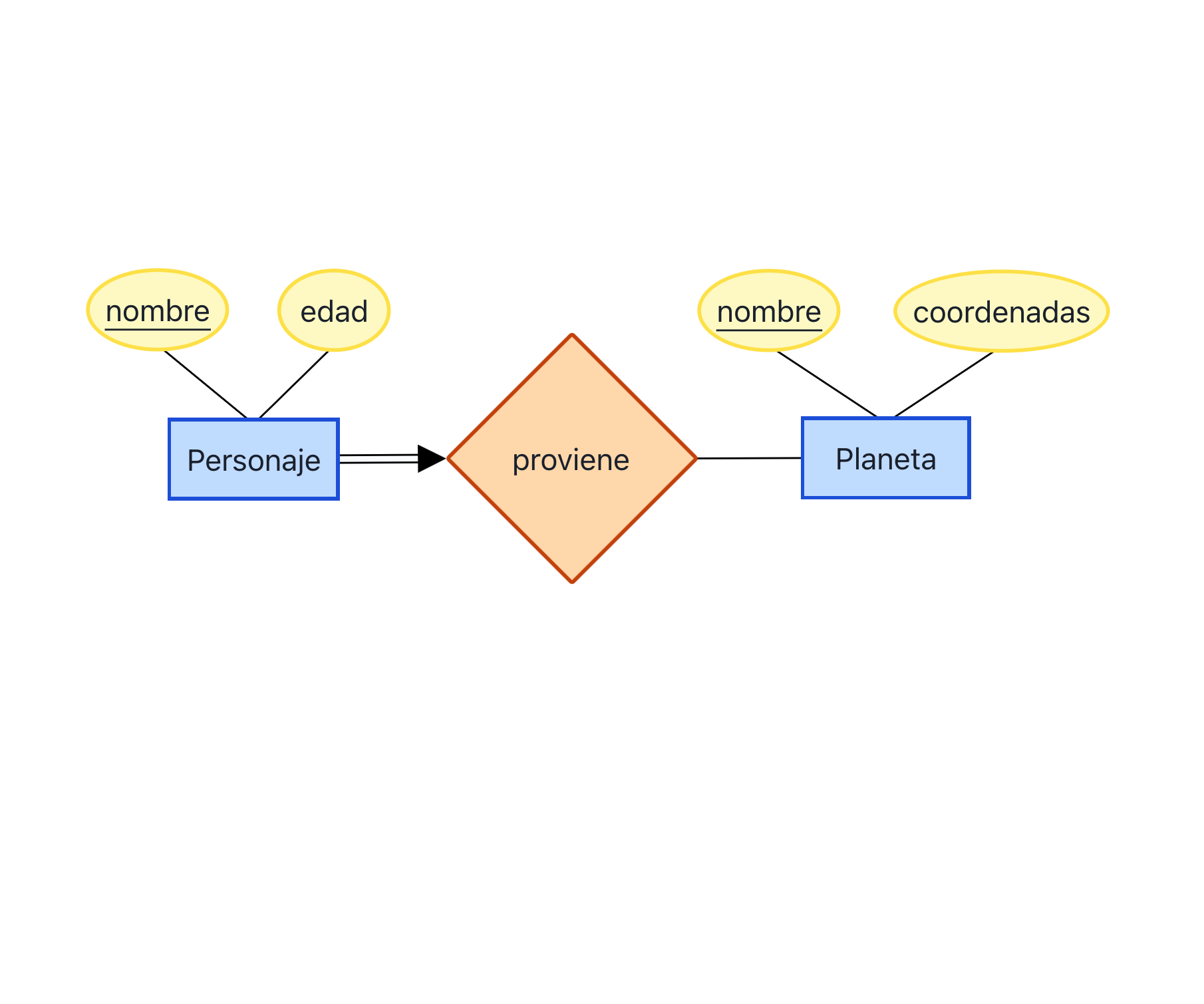 Cardinalidades Avanzadas
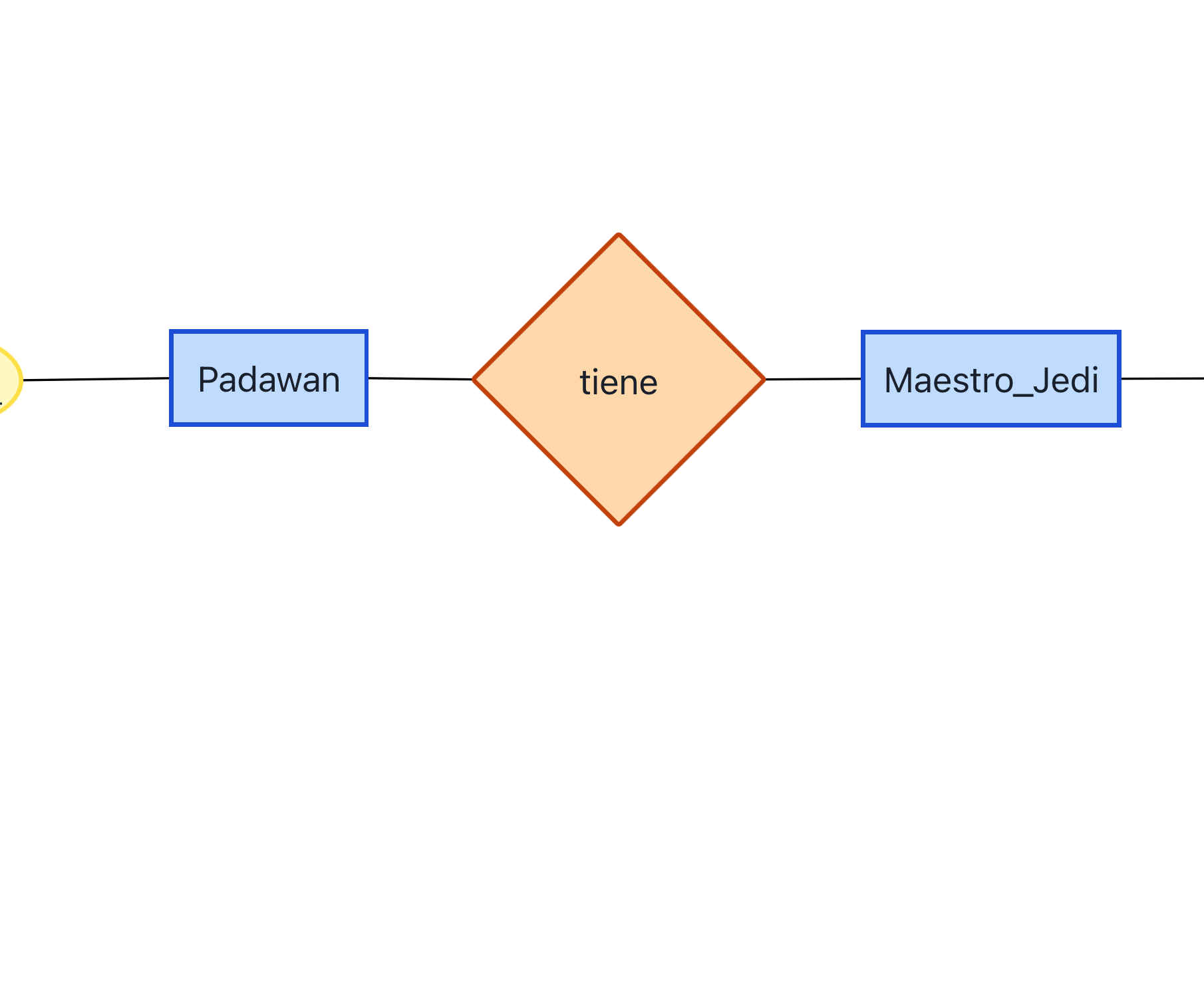 ¿Cómo se lee?
Un padawan tiene cero o más maestros
Cardinalidades Avanzadas
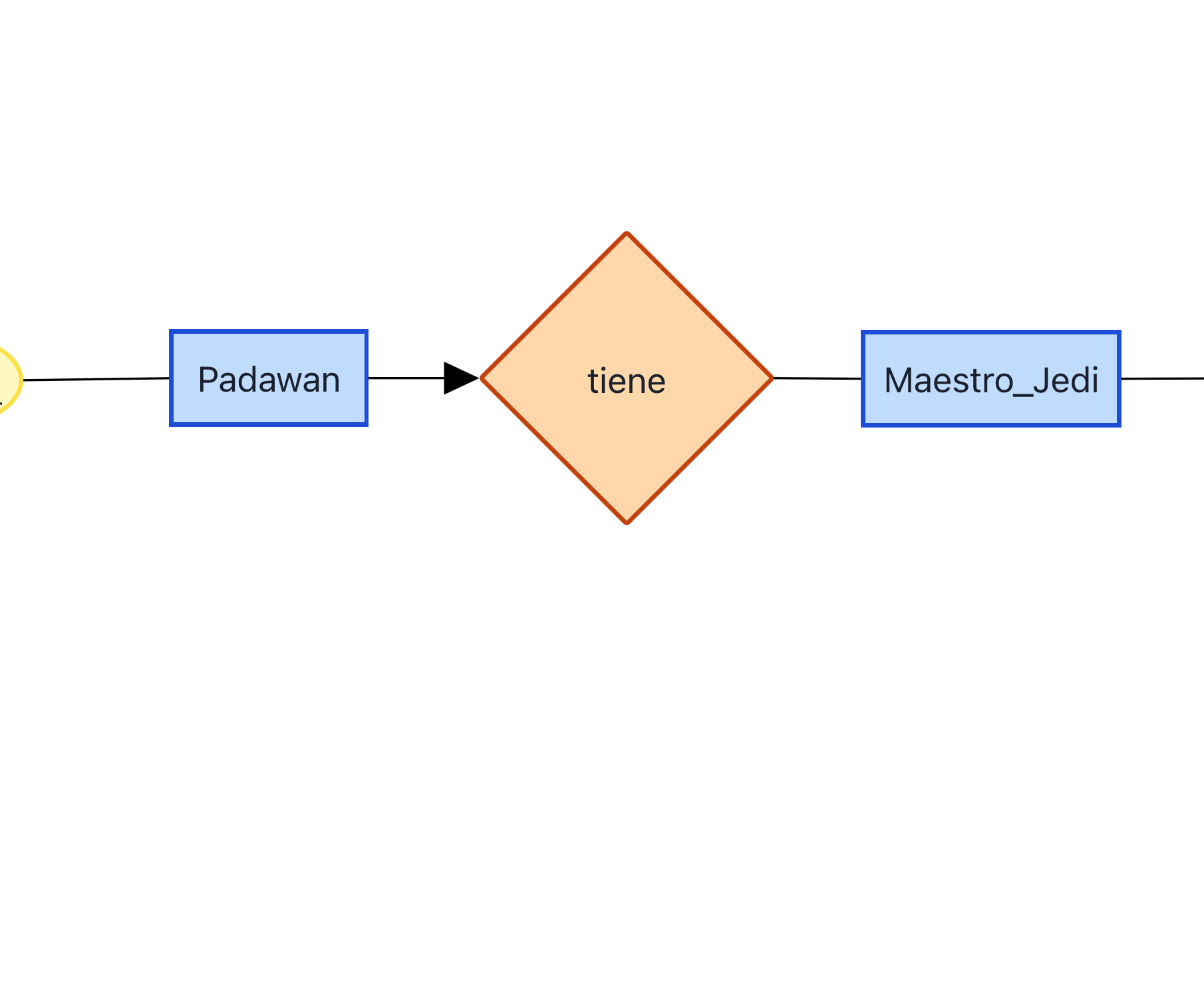 ¿Cómo se lee?
Un padawan tiene cero o un maestro
Cardinalidades Avanzadas
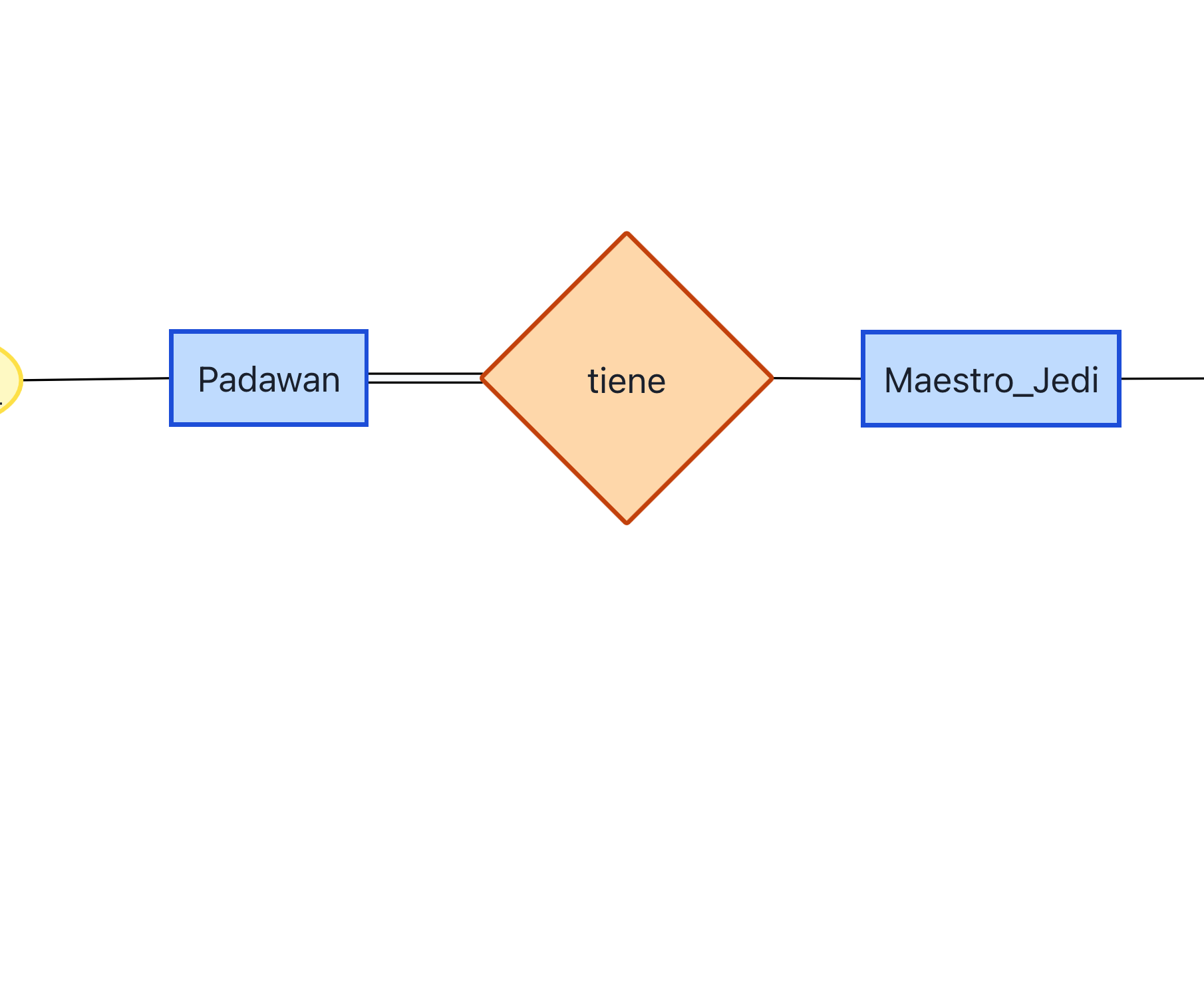 ¿Cómo se lee?
Un padawan tiene al menos un maestro
Cardinalidades Avanzadas
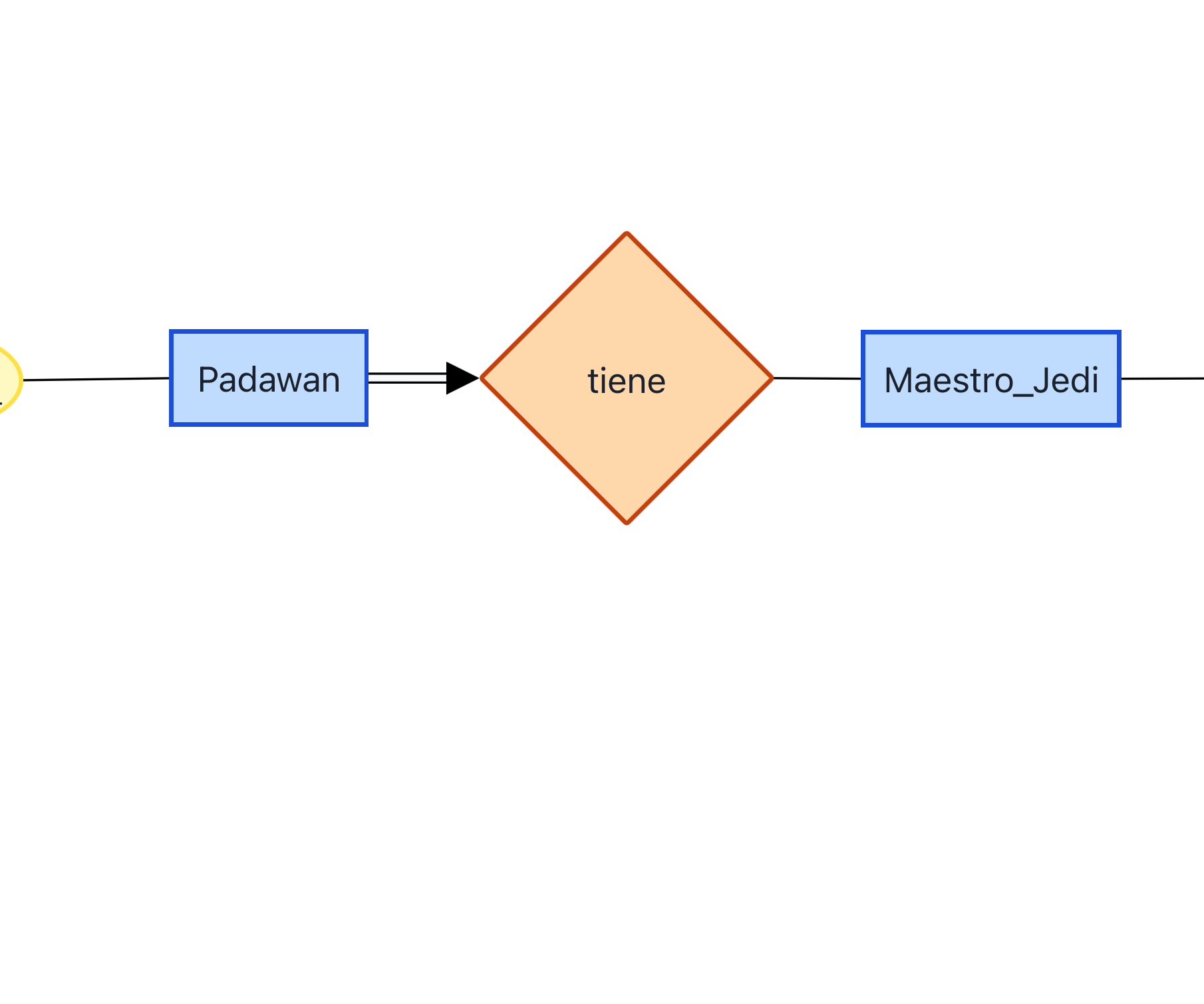 ¿Cómo se lee?
Un padawan tiene un y solo un maestro
Cardinalidades – Resumen
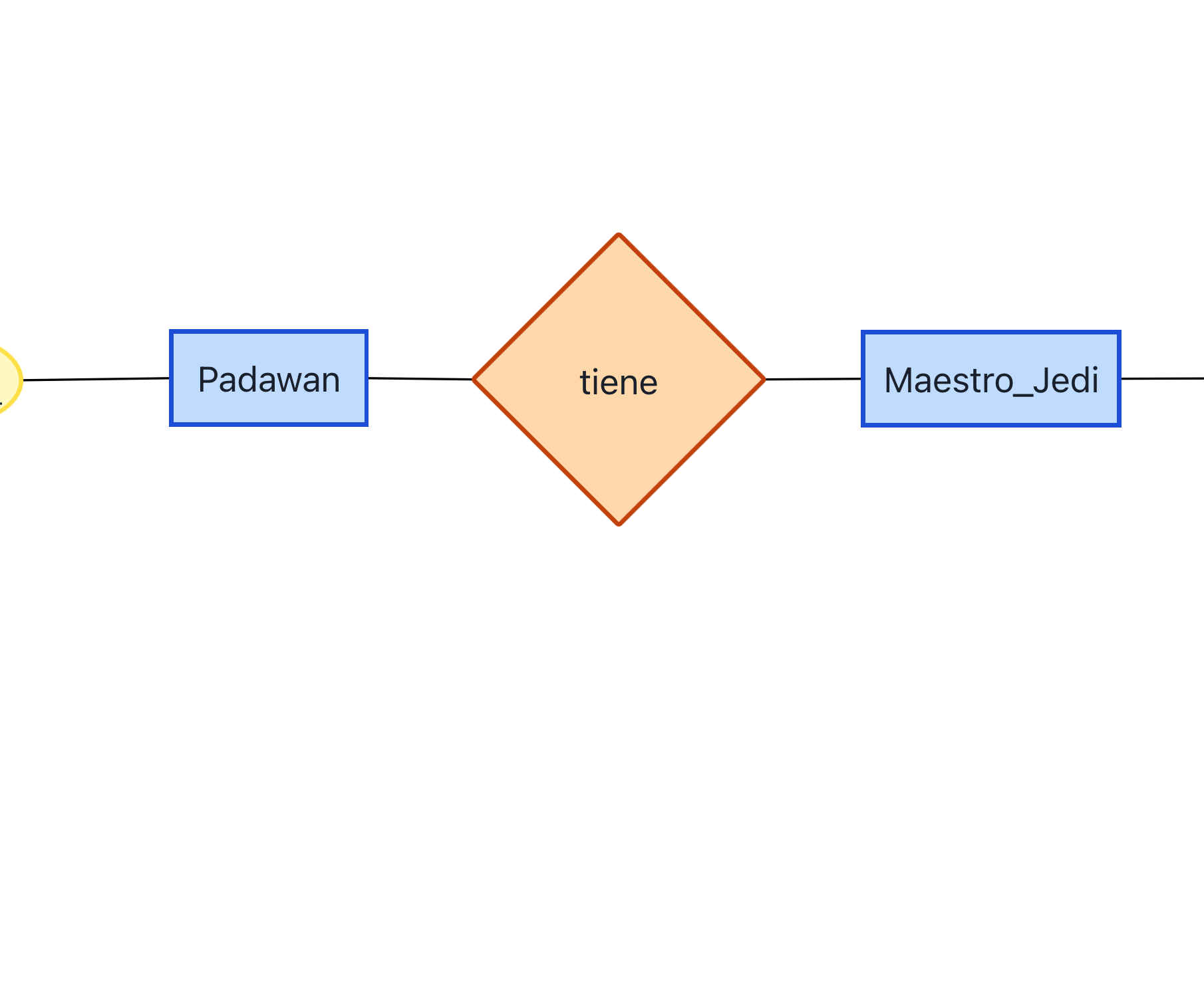 Mínimo 0, máximo N
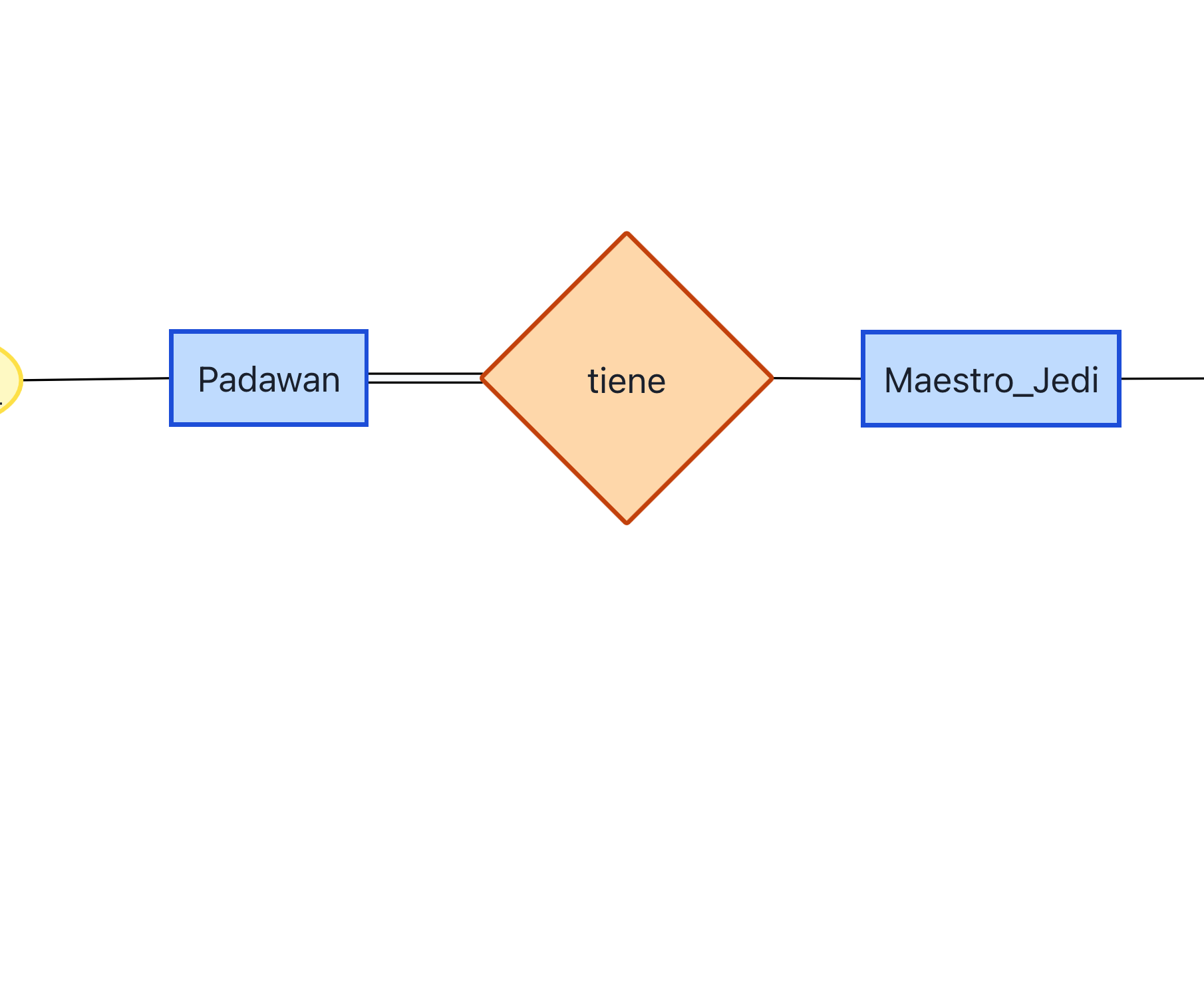 Mínimo 1, máximo N
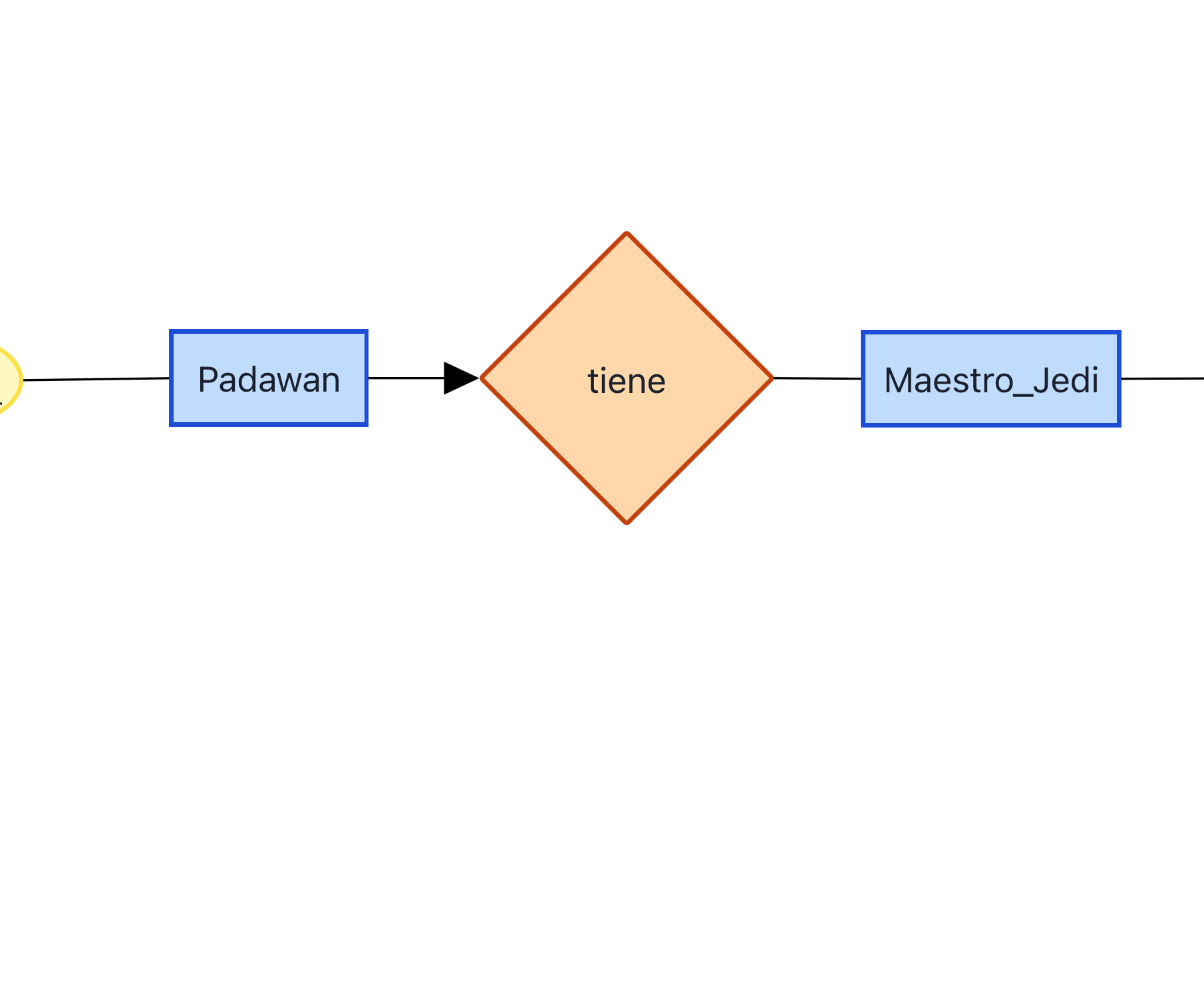 Mínimo 0, máximo 1
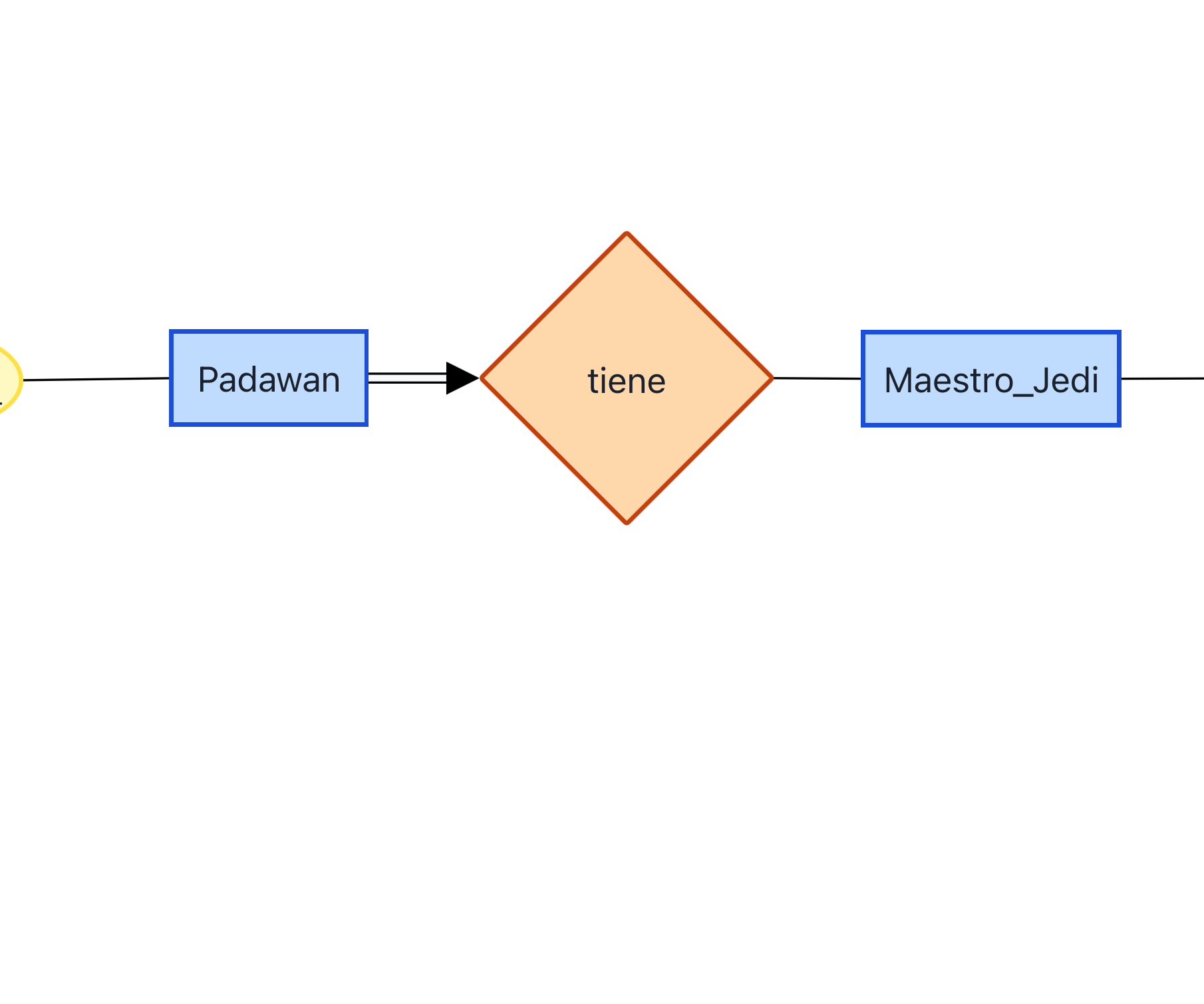 Mínimo 1, máximo 1
Diagrama ER
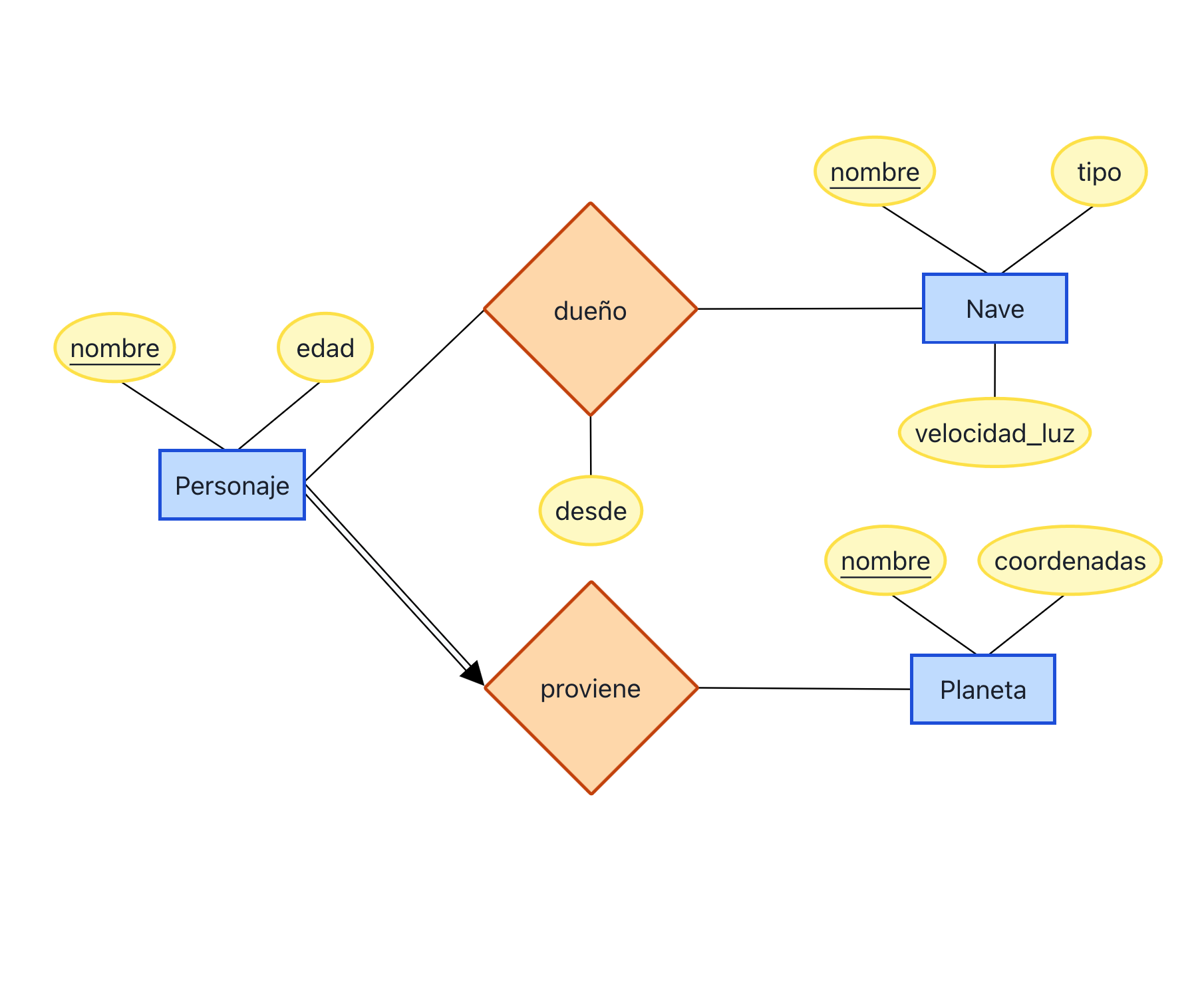 Relaciones Múltiples
20
Relaciones Múltiples: Rent-a-Ship
21
ER: Relaciones Múltiples
¿Cómo se puede modelar un arriendo que involucra Personas, Naves y Locales de Arriendo?
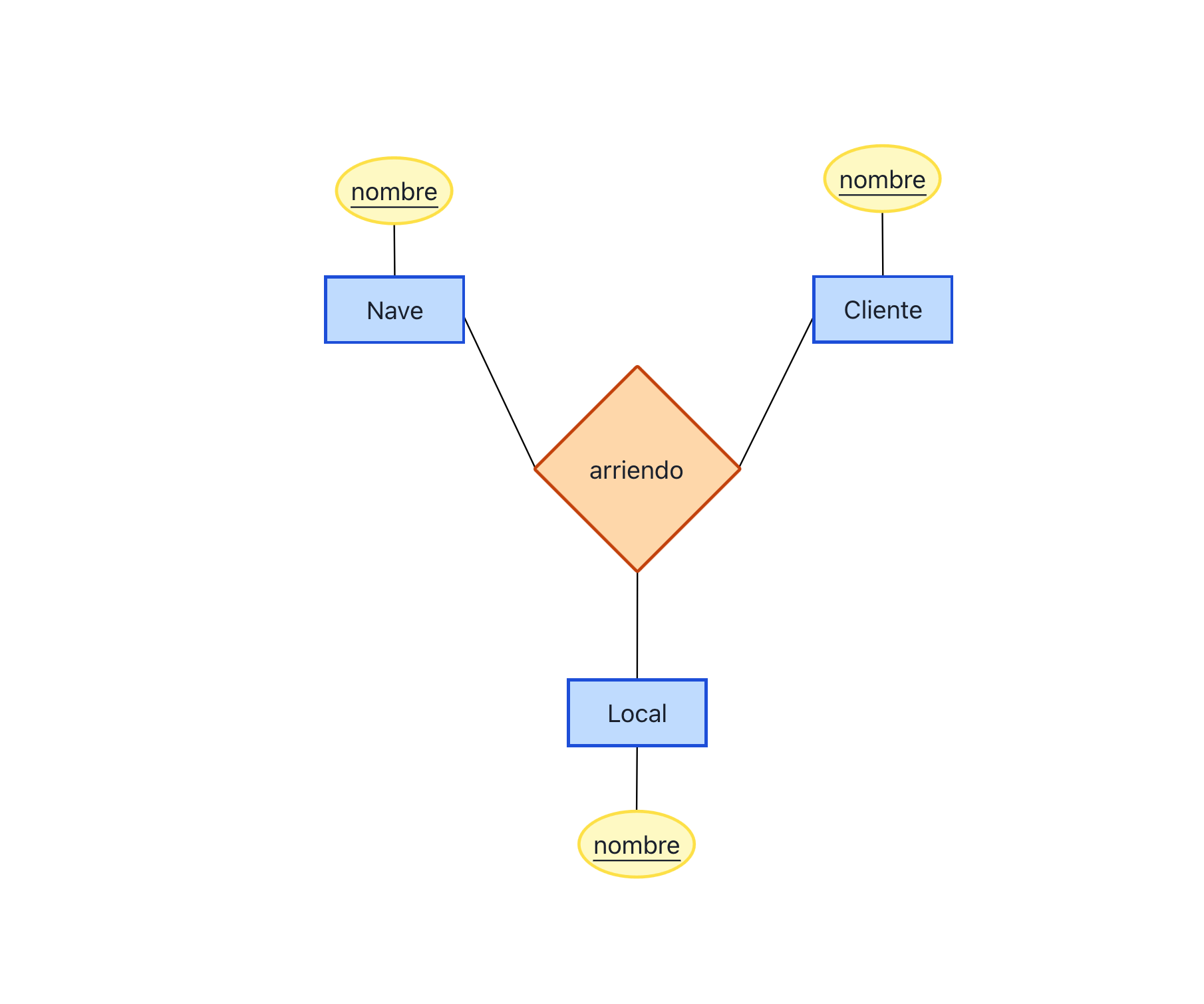 ER: Relaciones Múltiples
¿Por qué no un atributo?
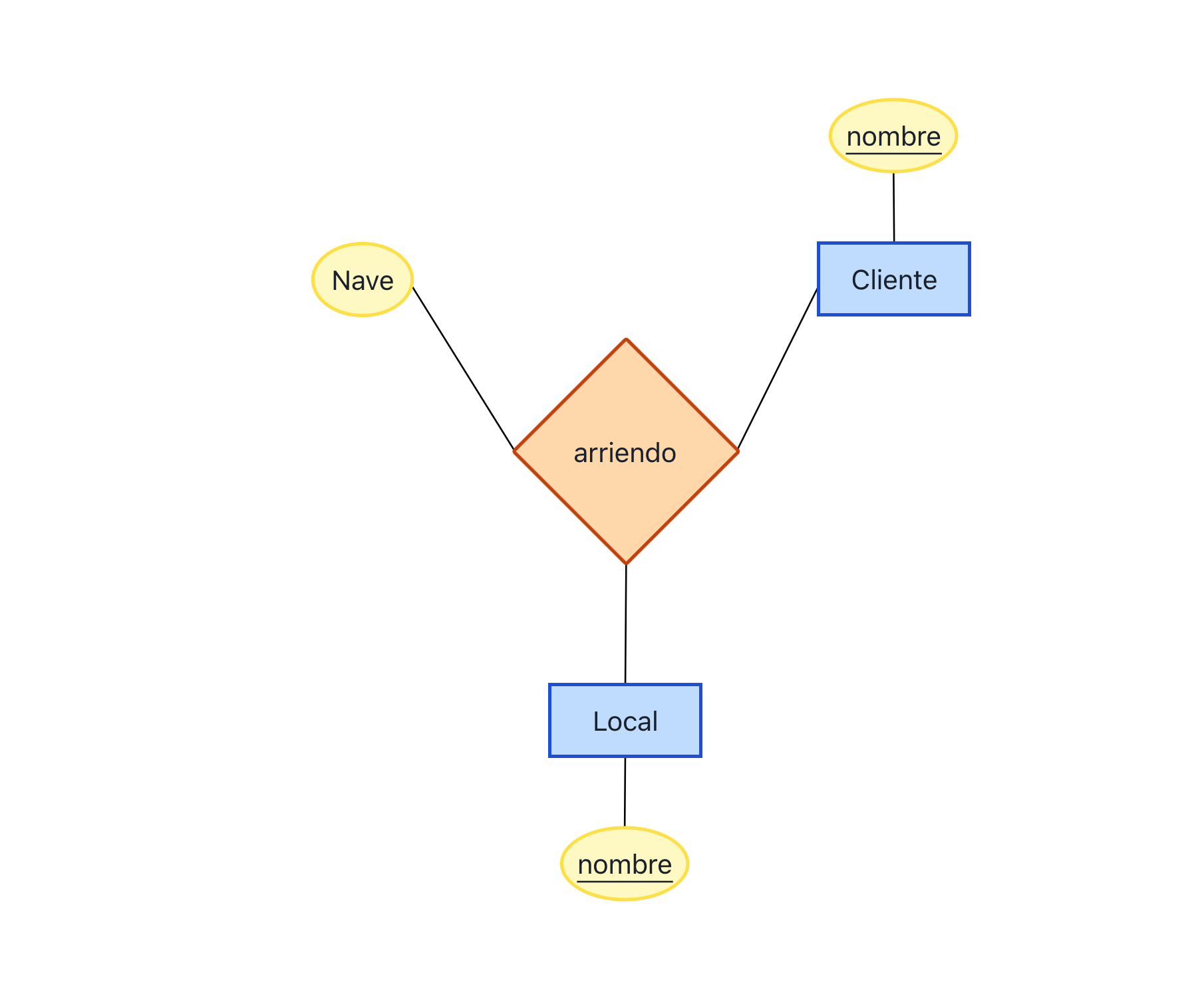 Relaciones tienen
atributos descriptivos
(no se pueden usar como parte de una llave)
Si Nave no es un “valor simple” (tiene varios atributos)
y/o si se necesita Nave en la llave de la relación
ER: Relaciones Múltiples
¿Por qué no un atributo?
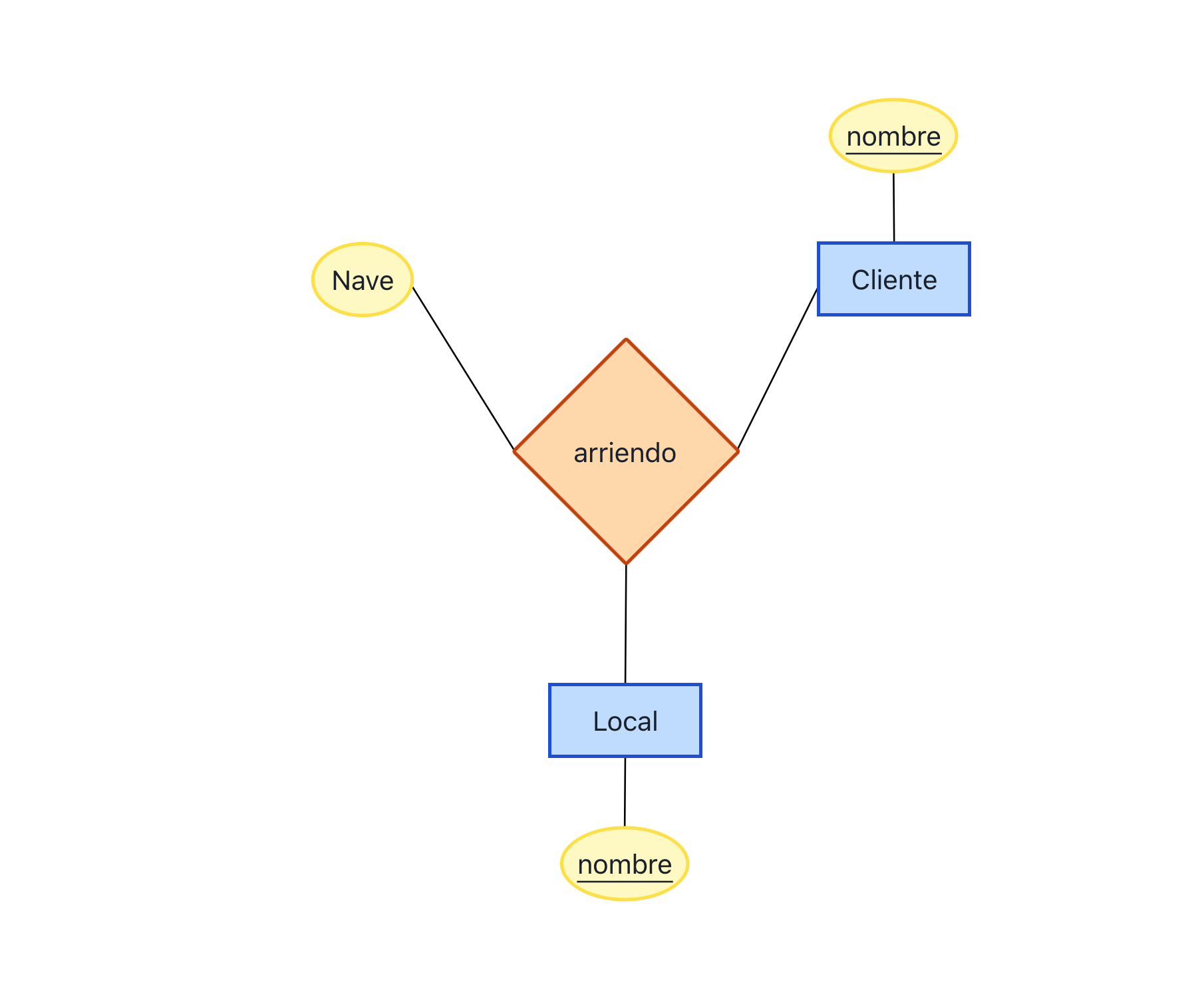 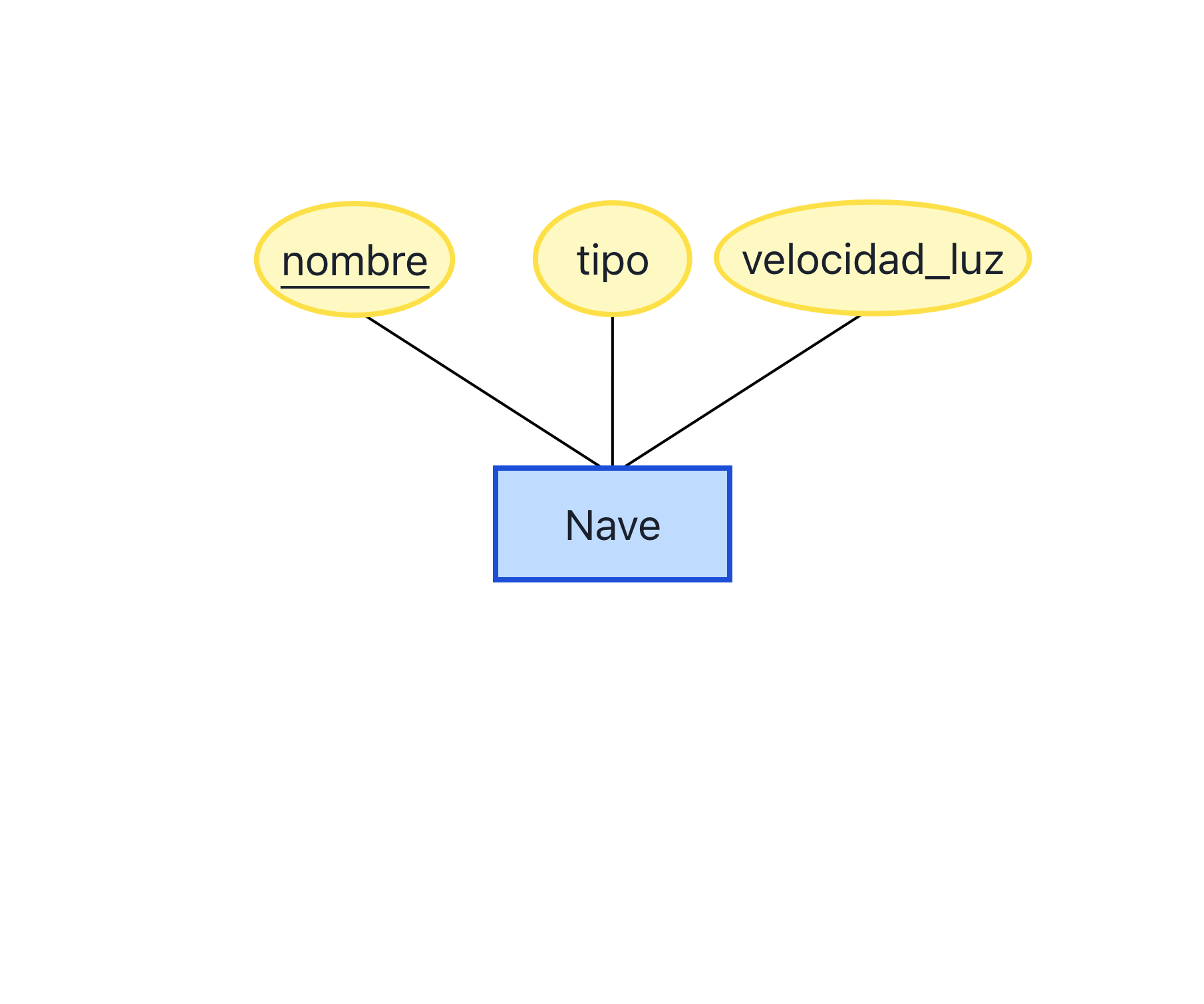 No se pueden relacionar atributos de diferentes entidades.
(Contradiría el propósito de un diseño conceptual.)
ER: Relaciones Múltiples
¿Y las Cardinalidades?
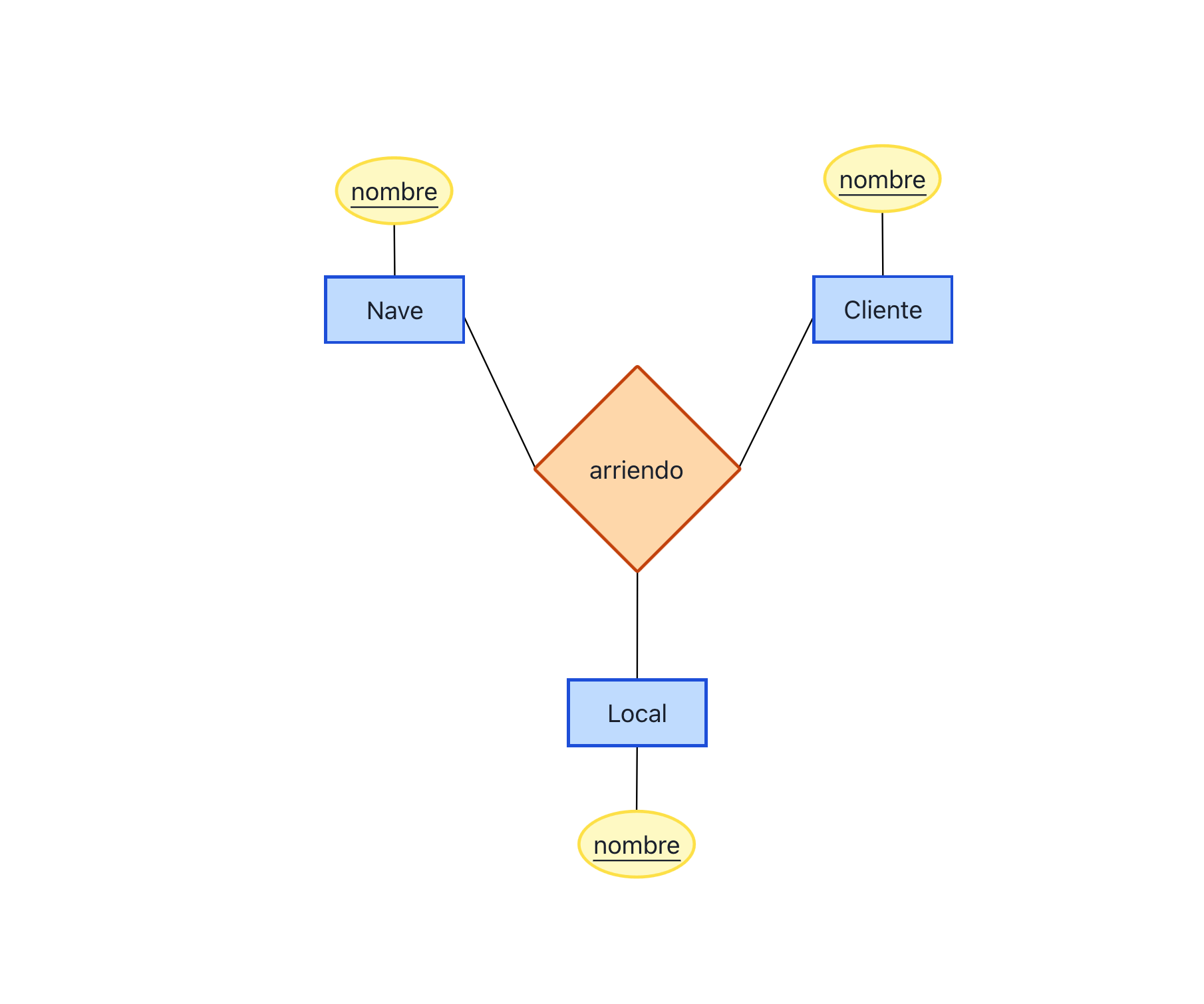 Tenemos que preguntar por cada entidad con respecto a un par de las otras dos
ER: Relaciones Múltiples
Una nave, ¿por cuántas personas y en cuantos locales puede ser arrendada?


Una persona, ¿cuántas naves y en cuántos locales puede arrendar?


Un local, ¿a cuántas personas puede arrendar cuántas naves?
Por nadie, en ningún lado como mínimo.  Por muchas personas, en muchos locales como máximo
Al menos una en algún local como mínimo. Todas las que quiera, donde quiera como máximo
A nadie, ninguna nave como mínimo. Todas las naves posibles a todas las personas posibles como máximo
ER: Relaciones Múltiples
¿Y las Cardinalidades?
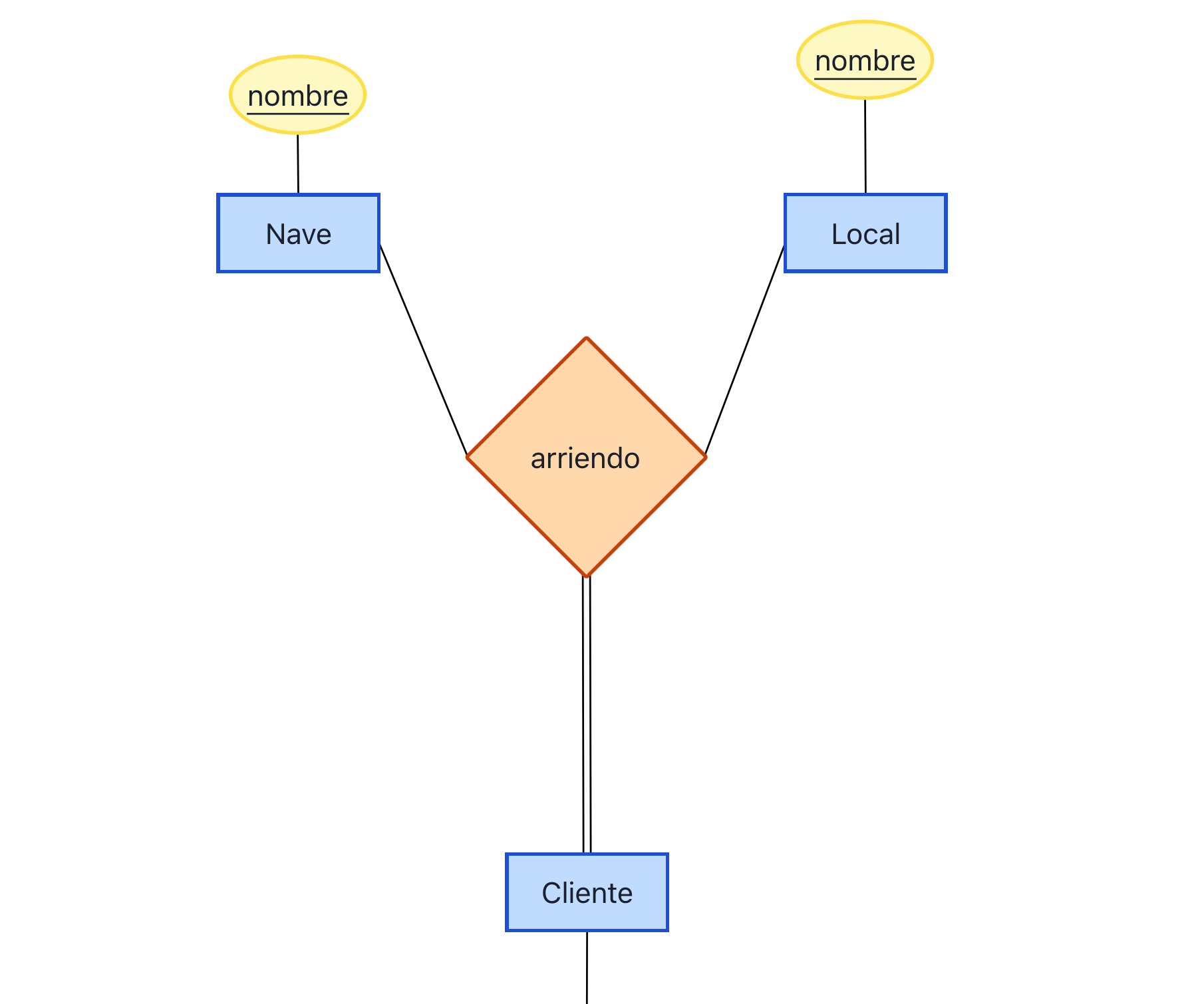 ¿Lo Mismo? Con Relaciones Binarias
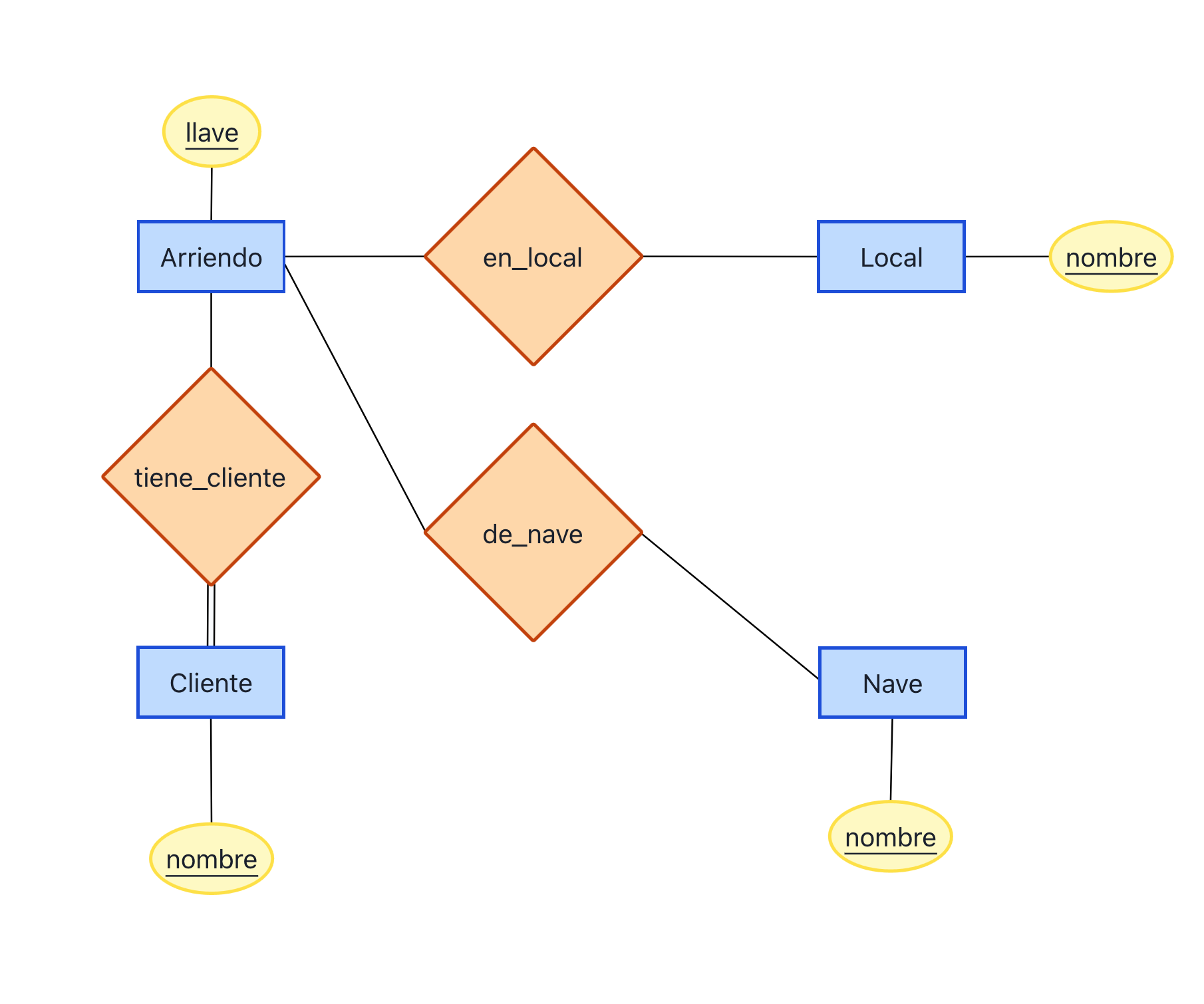 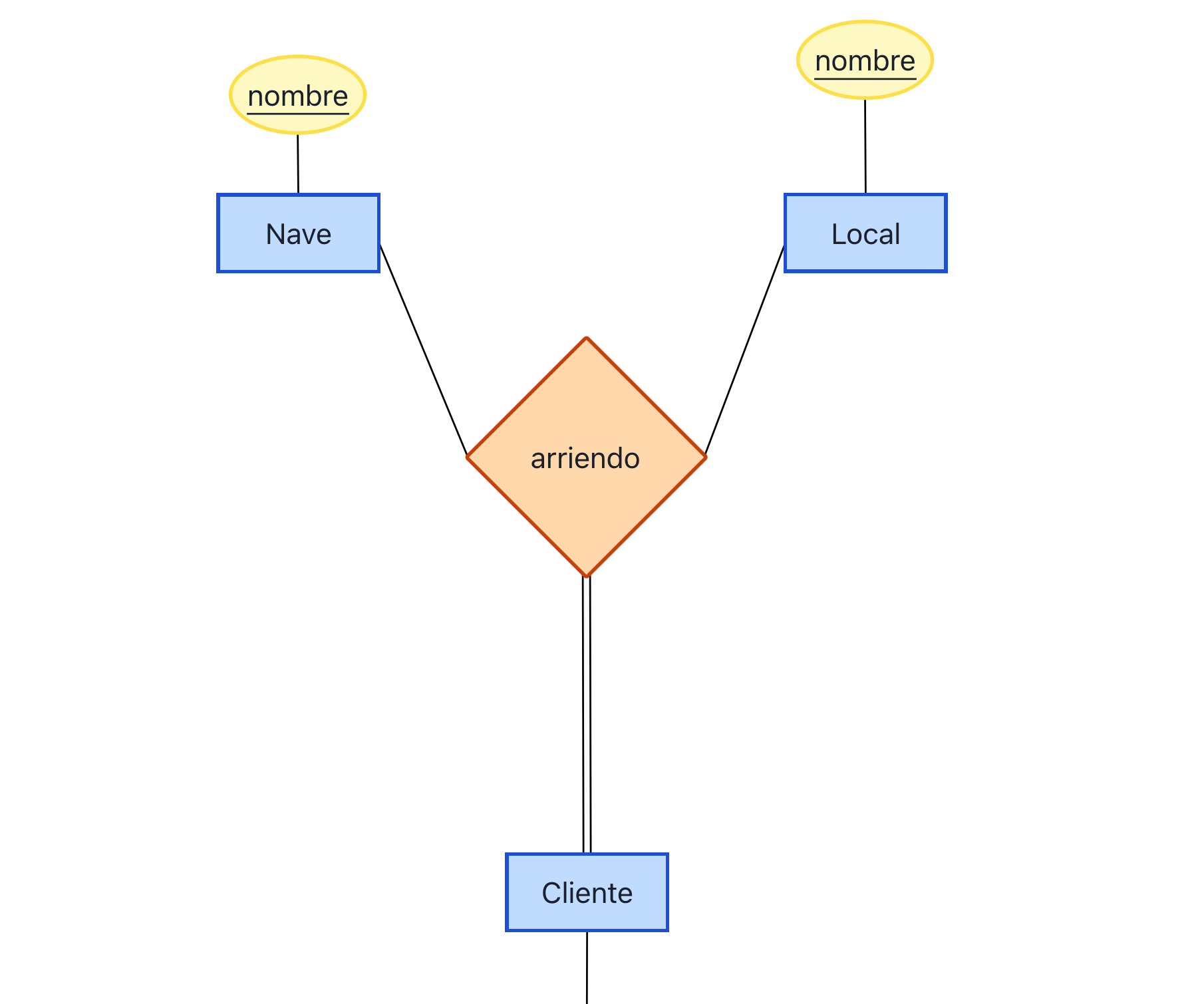 Más flexible
(p.ej., restricciones)
Requiere llave para Arriendo
Mucho más conciso
Relación con Roles
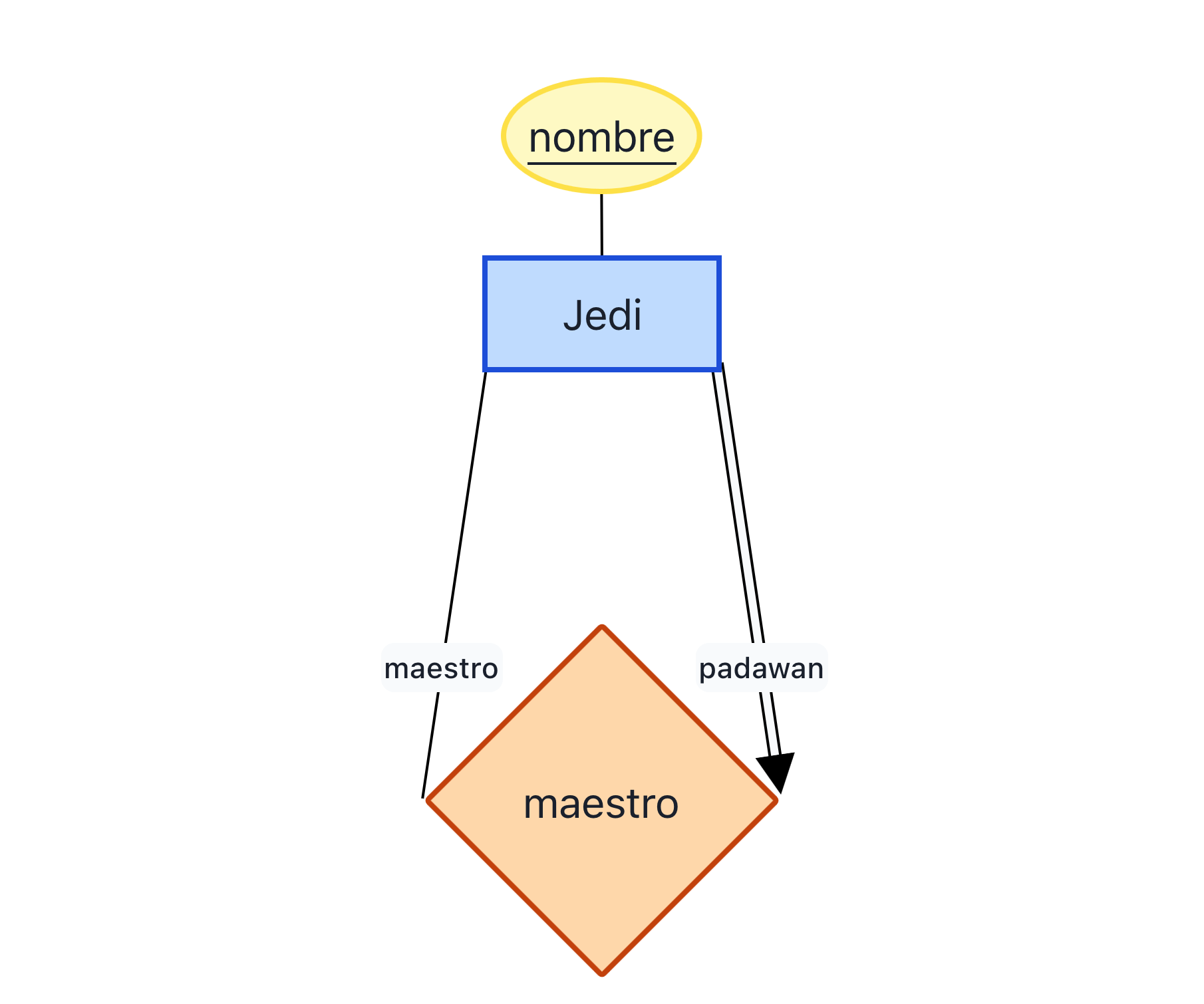 Jerarquías de Clase
30
ER: Jerarquías de Clase
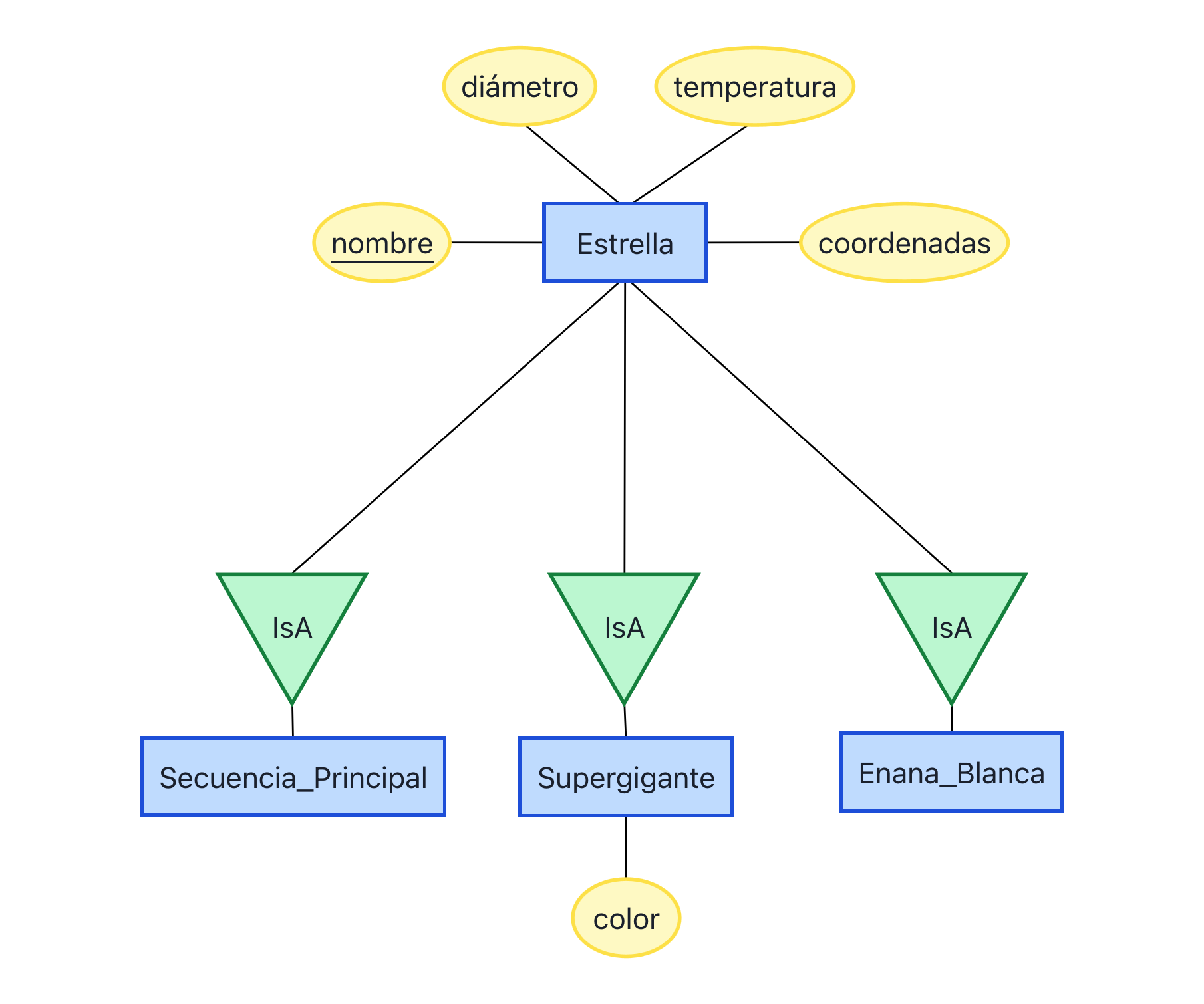 Las subclases heredan la llave y los atributos de la superclase
Entidades Débiles
32
Diagramas ER – Entidades Débiles
Hay entidades cuya identidad depende de la identidad de otras. Es decir, su llave depende de la llave de otra entidad.
¿Cómo modelar?
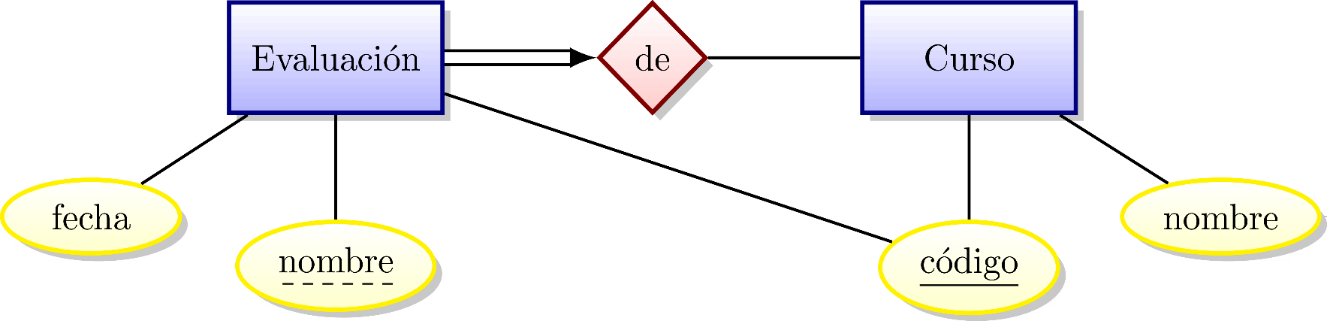 Diagramas ER – Entidades Débiles
Hay entidades cuya identidad depende de la identidad de otras. Es decir, su llave depende de la llave de otra entidad.
¿Cómo modelar?
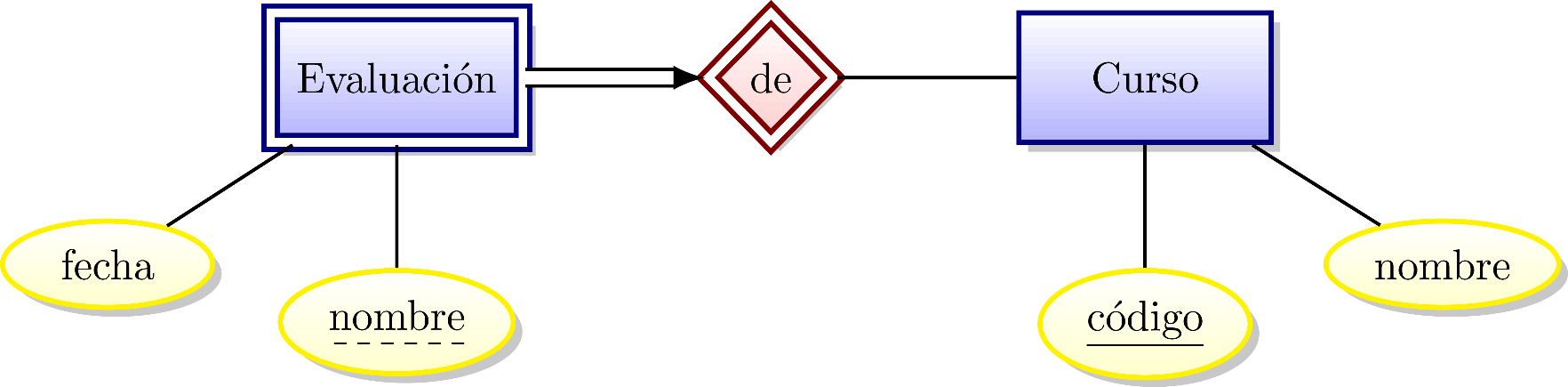 ER: Entidades débiles	¿Cuándo se usan? Tres características
(2) Varias (débiles) a una 
(3) Participación total
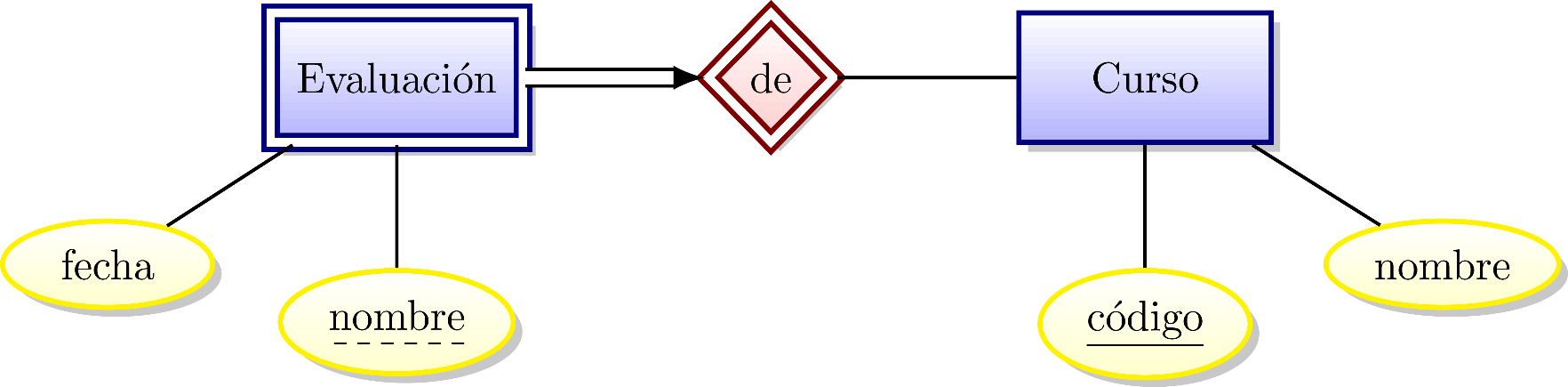 (1) Dependencia de llave
… entidades cuya llave dependa 
de la llave de otra entidad
ER: Entidades débiles	Un ejemplo más complejo
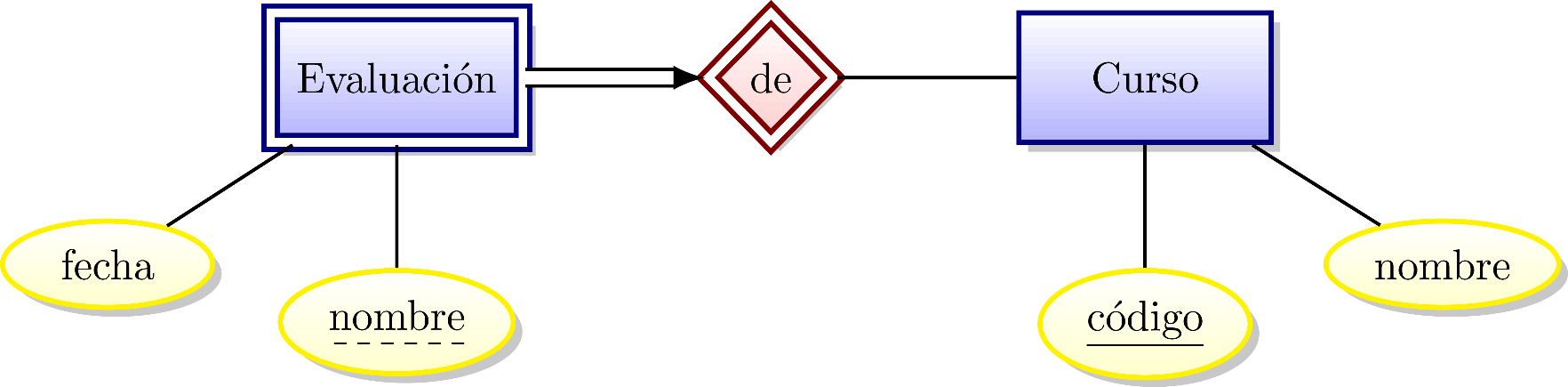 ¿Ahora, si queremos modelar notas de los alumnos?
…
ER: Entidades débiles	Una cadena de entidades débiles
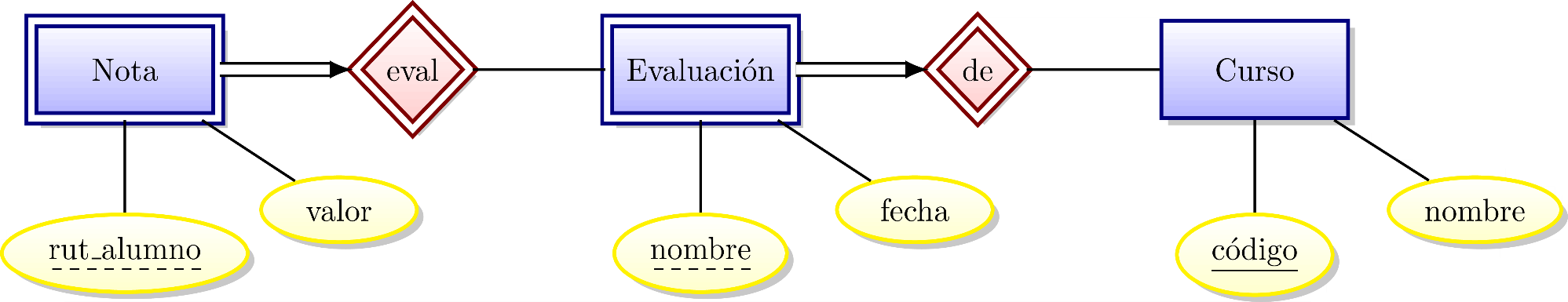 ¿Y si queremos guardar el nombre del alumno?
…
Agregación
38
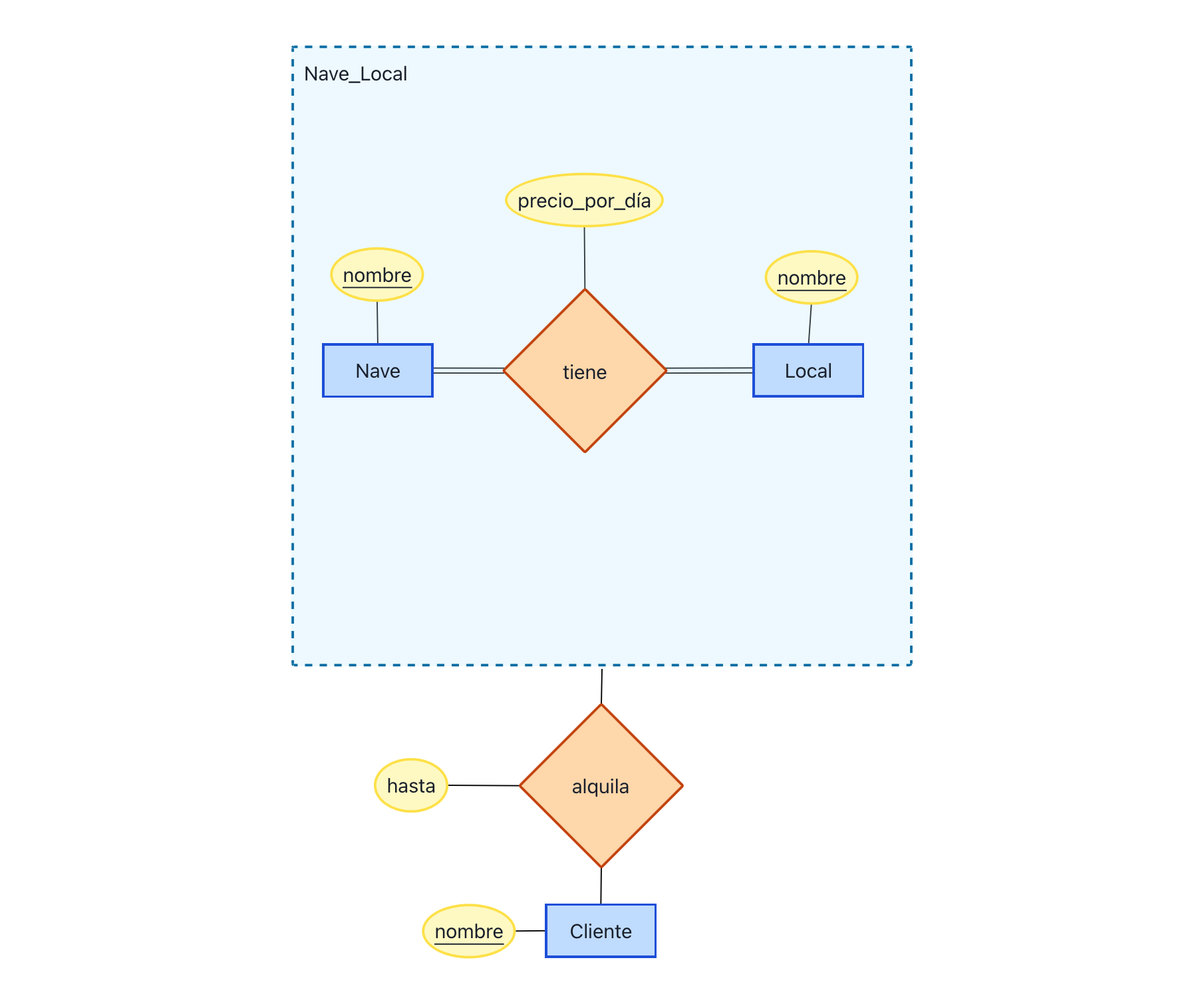 ER: Agregación: crear una entidad virtual encapsulando una relación
La relación no está entre relaciones (hay un espacio).
La relación conecta la entidad Cliente y una entidad virtual.
E–R: Relaciones: 	 Agregación vs. Ternaria
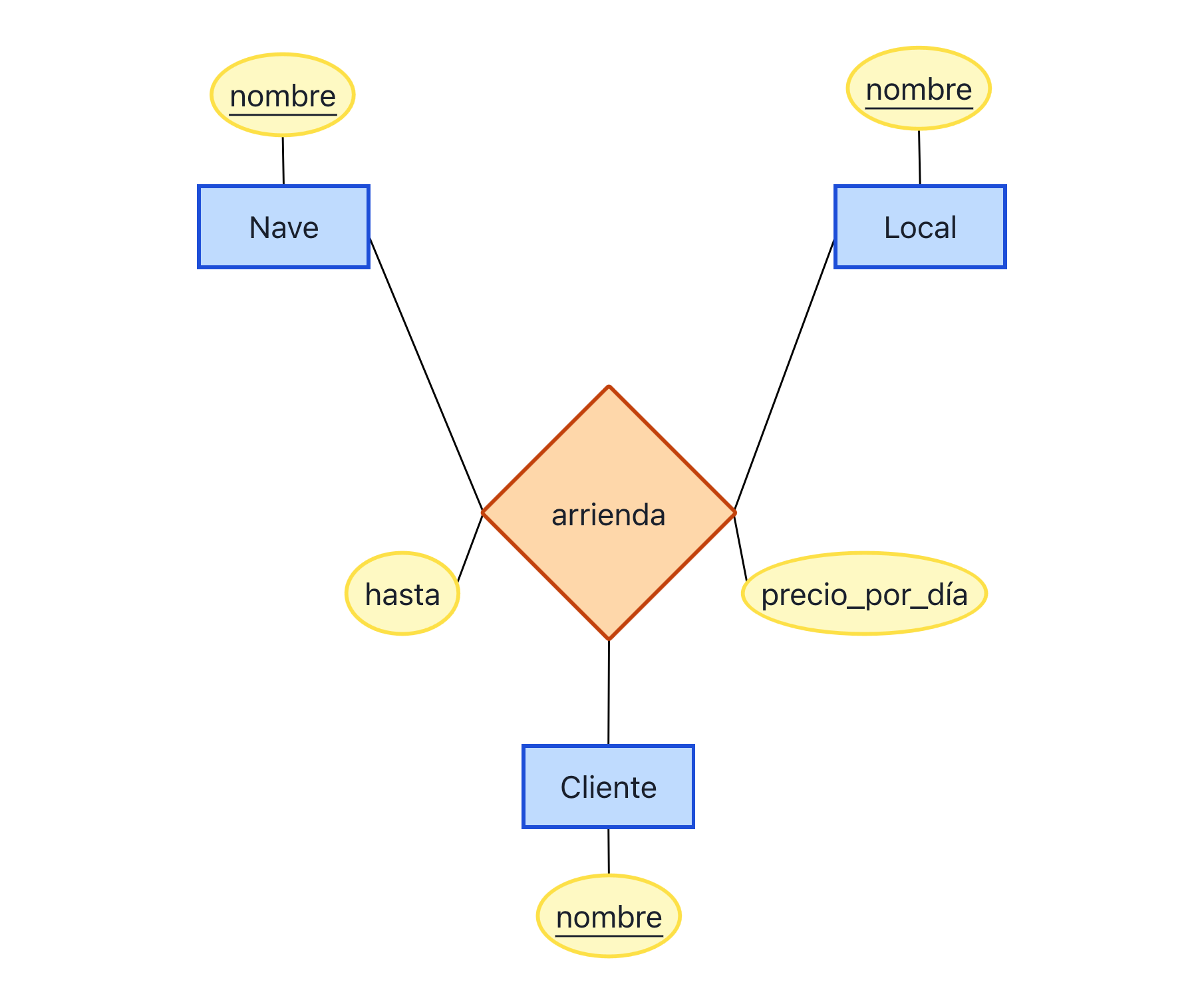 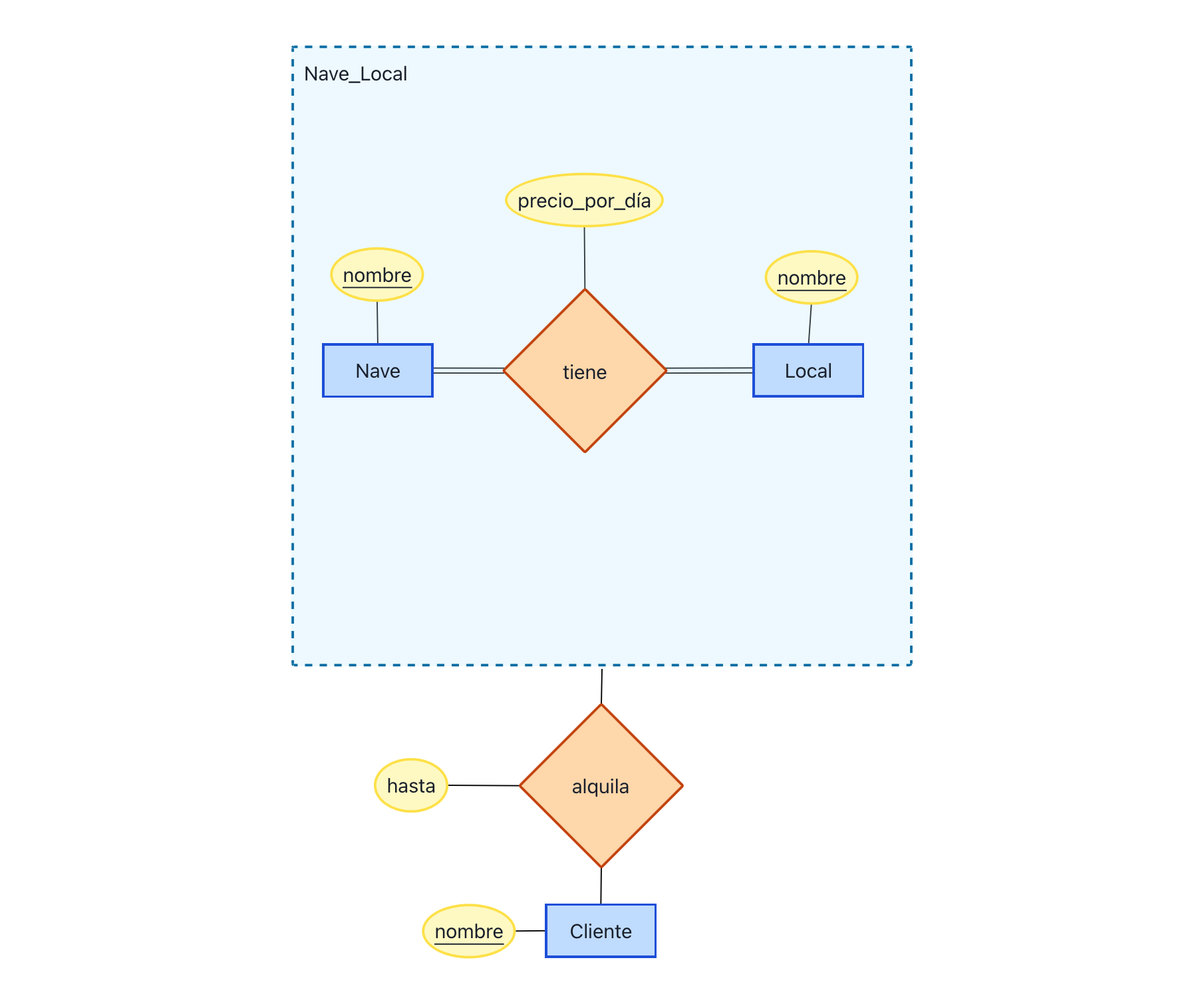 No podemos guardar (p.ej.) el precio por día de una nave en un local sin saber el cliente.
¿Cuál es la diferencia entre las dos opciones aquí?
E–R: Relaciones: 	 Agregación vs. Ternaria
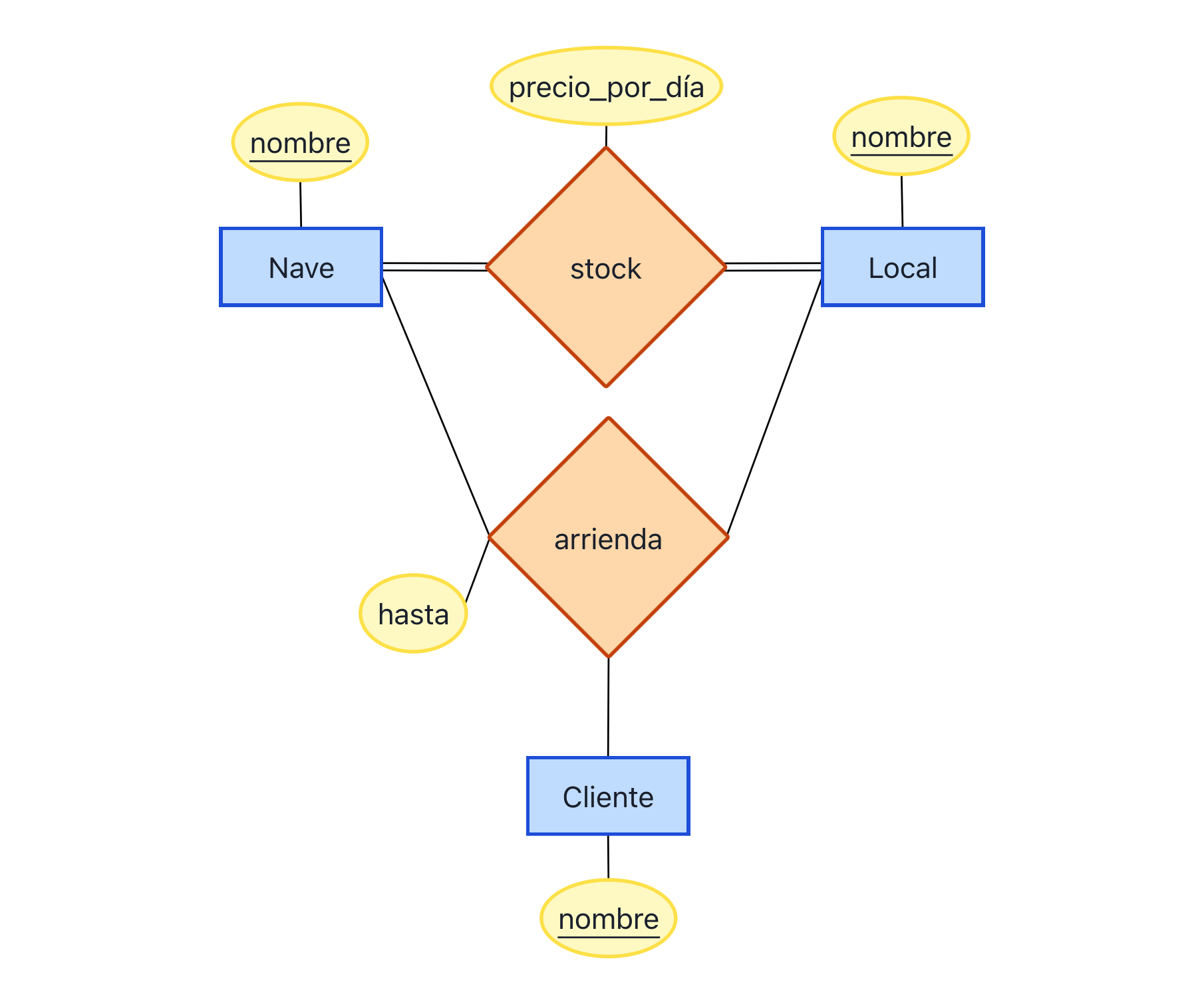 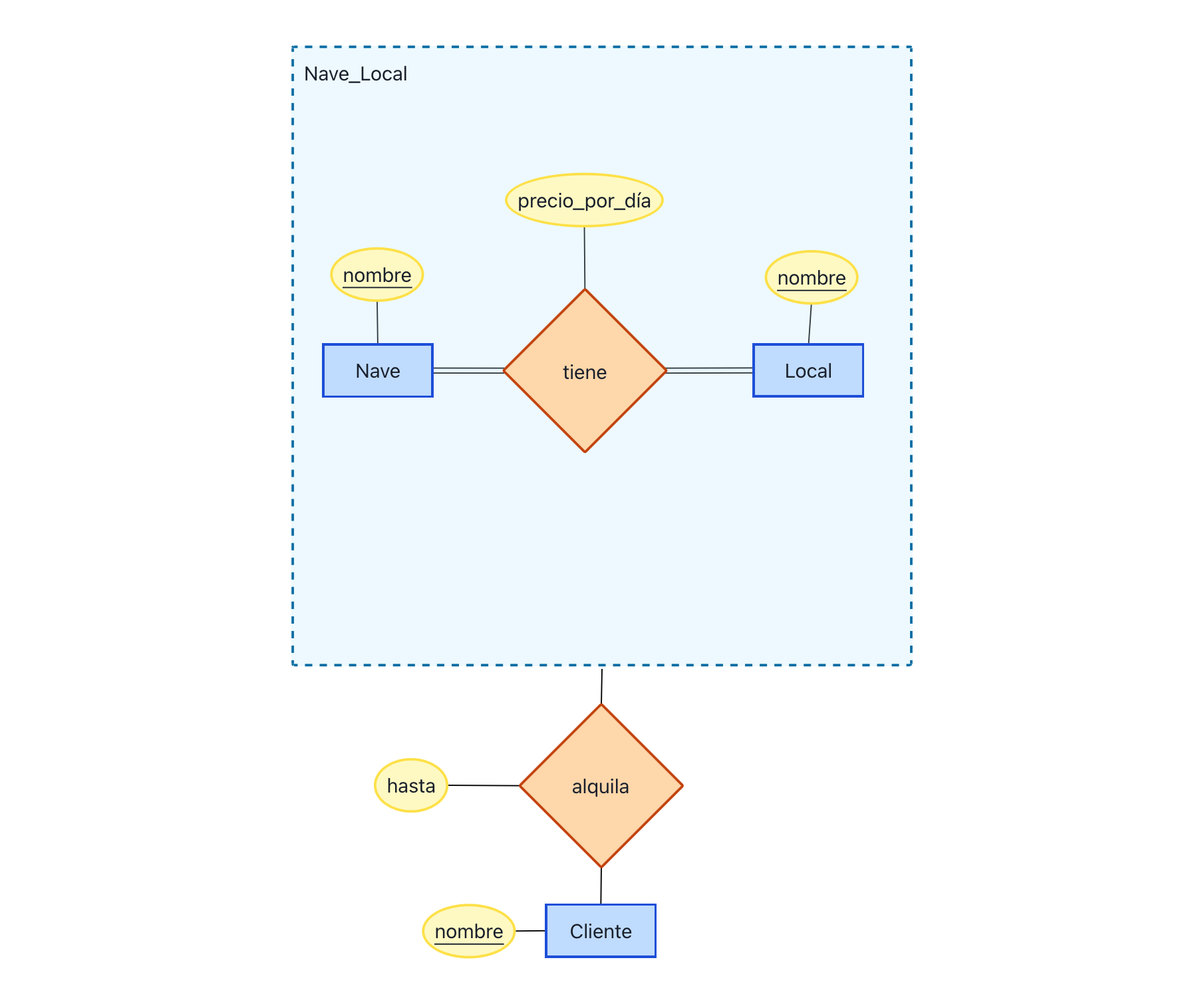 Un cliente podría alquilar una nave de cualquier local, incluso uno que no tenga la nave
¿Cuál es la diferencia entre las dos opciones aquí?
E–R: Relaciones: 	Binaria vs. Agregación vs. Ternaria
Más flexible
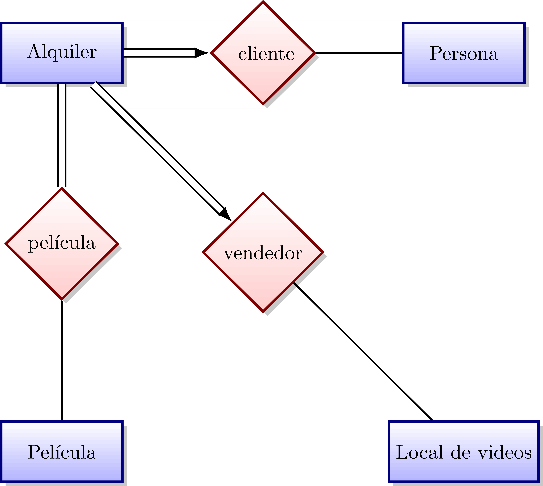 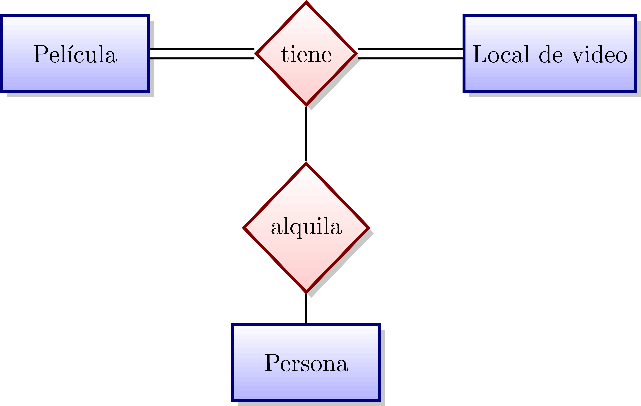 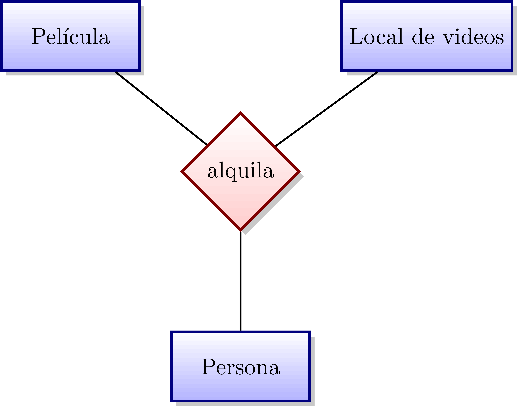 Más conciso
¡Es importante intentar ser tan conciso 
como sea posible (pero no más conciso)!
¿Para qué necesitamos ER?
¿Para qué necesitamos E–R?
Modelar los requerimientos de un aplicación
De una forma menos técnica que usar tablas

Evitar redundancia / lograr un modelo conciso

Documentar restricciones conceptuales

Evitar problemas (p.ej. con llaves)
De Diagrama ER al Modelo Relacional
45
Modelo E–R: Entidad (con atributos y llaves) → Modelo Relacional: Tabla
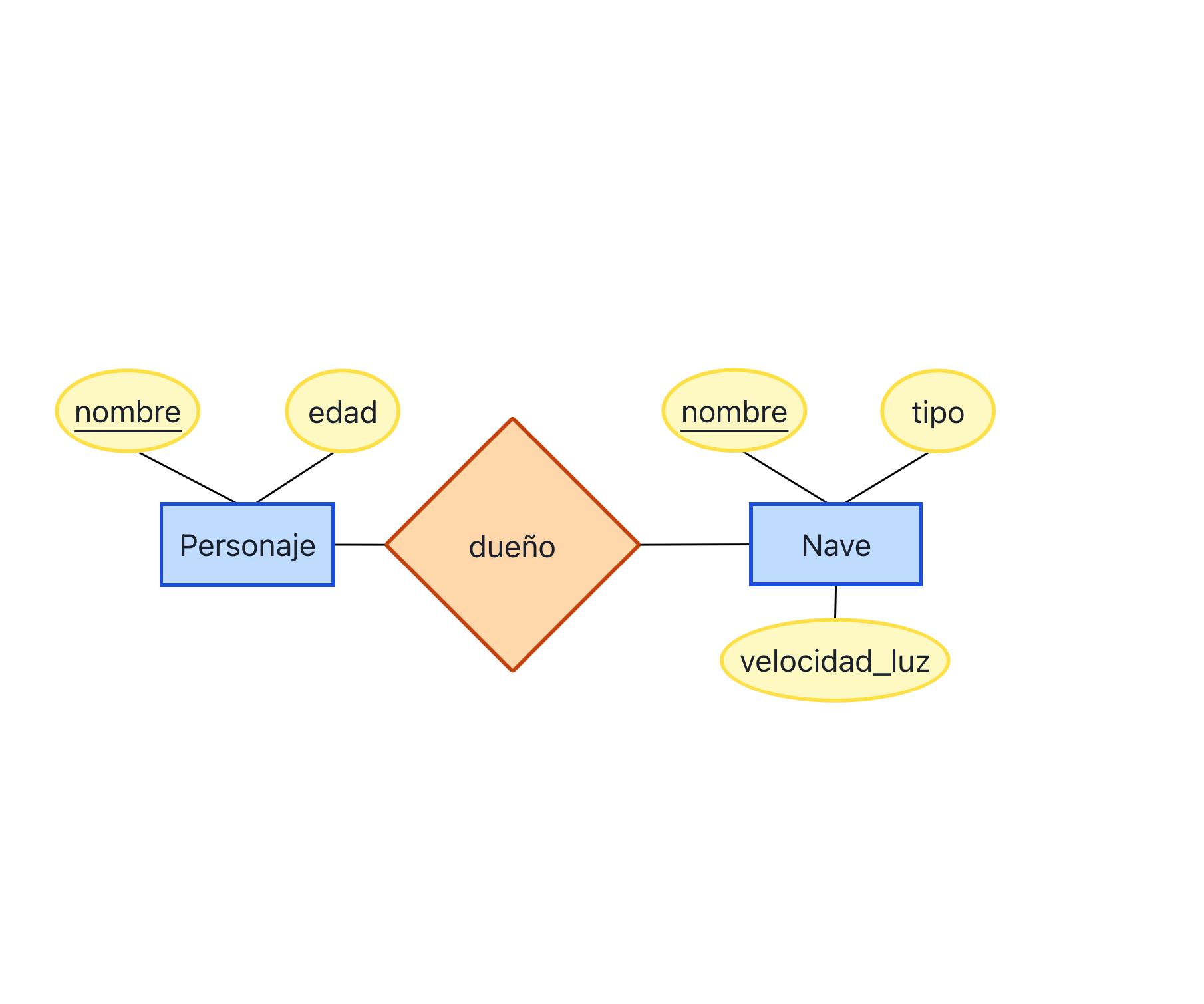 (Hay que agregar el dominio)
Personaje (nombre: string, edad: int)
Nave (nombre: string, vel-luz: boolean, tipo: string)
Personaje
Nave
Modelo E–R: Relación (con atributos)→ Modelo Relacional: Tabla
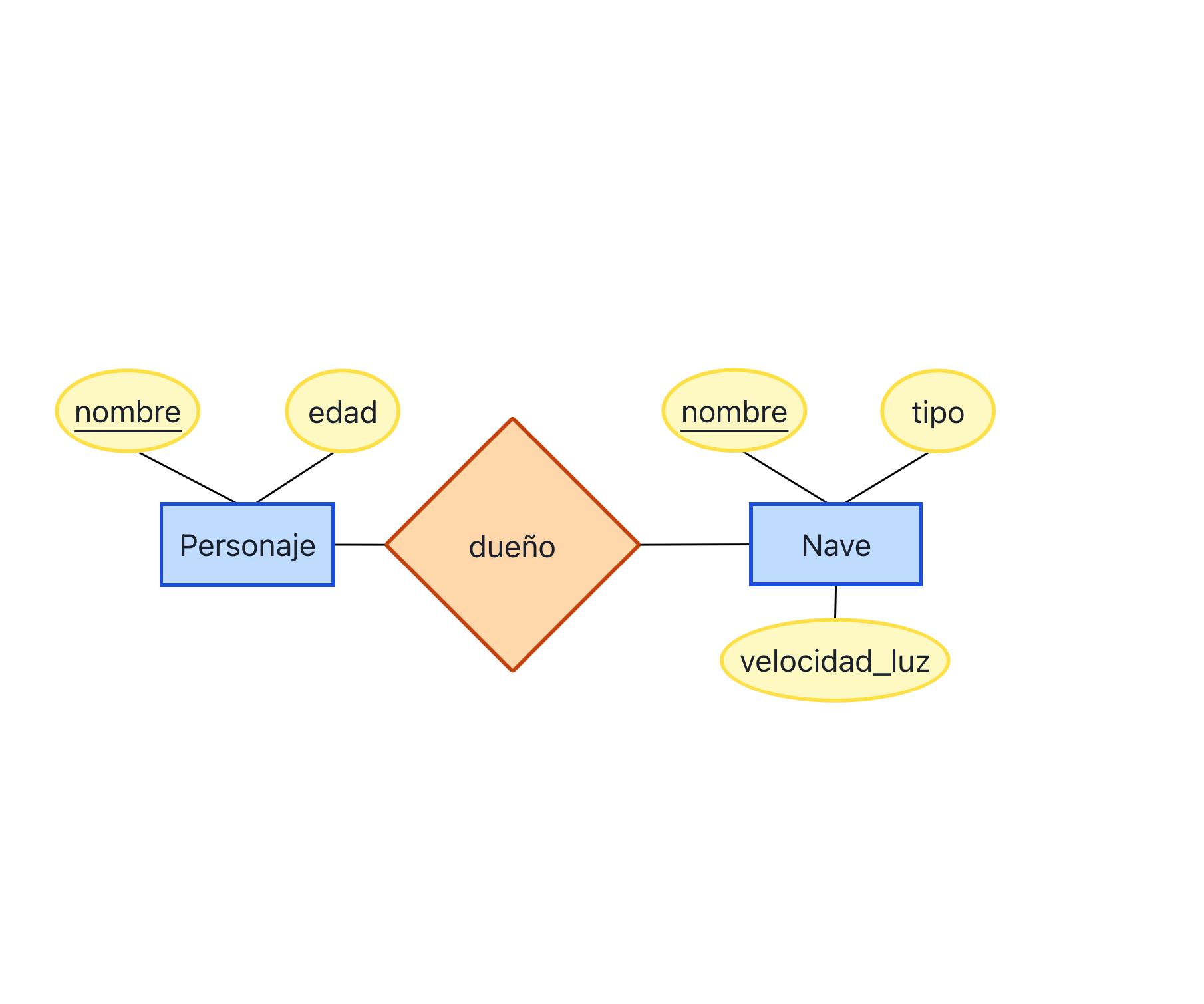 Las llaves de ambas entidades suelen formar una súperllave de la relación
¿Por qué una súper llave y no una llave candidata?
Personaje (nombre: string, edad: int)
Nave (nombre: string, vel-luz: boolean, tipo: string)
Dueño (p_nombre: string, n_nombre: string, desde: date)
Personaje
Nave
Dueño
Modelo E–R: Relación (con atributos)→ Modelo Relacional: Tabla
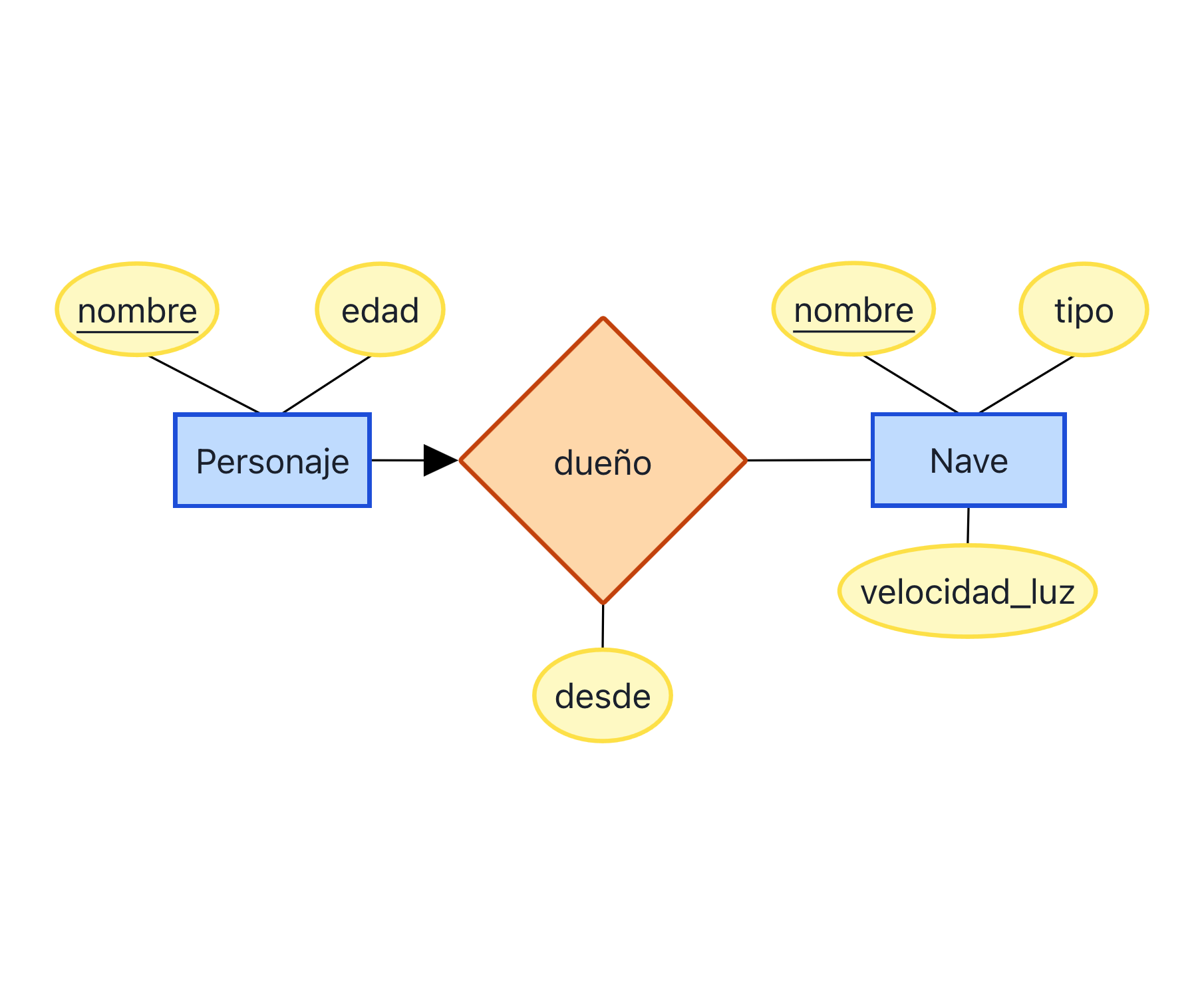 Con esta restricción no se necesita n-nombre
para la llave; p-nombre forma una llave candidata.
(Tenemos que elegir el dominio)
Personaje (nombre: string, edad: int)
Nave (nombre: string, vel-luz: boolean, tipo: string)
Dueño (p_nombre: string, n_nombre: string, desde: date)
Personaje
Nave
Dueño
Modelo E–R: Relación (llave foránea)→ Modelo Relacional: Tabla
También una llave primaria
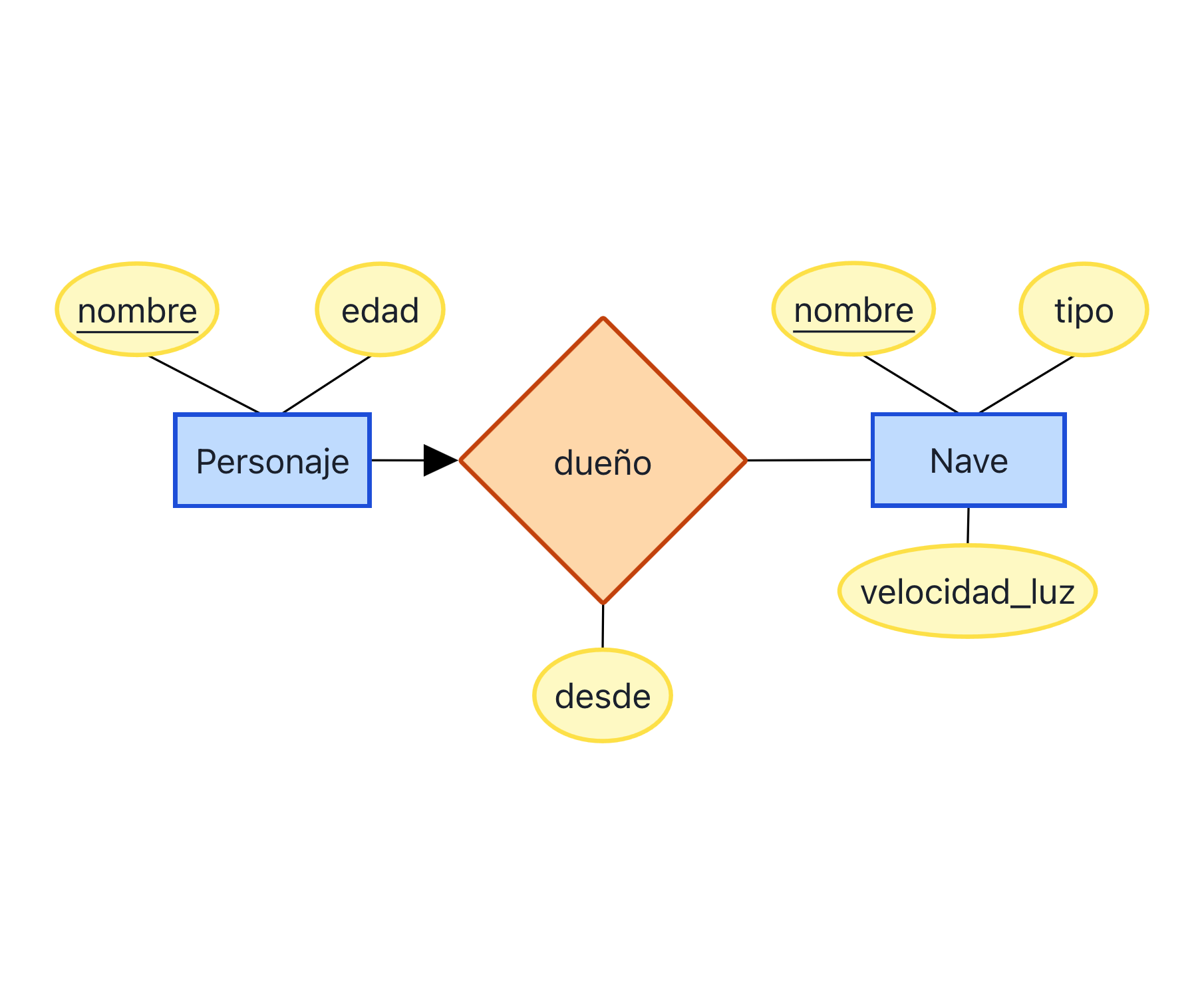 Una llave foránea:
Una llave primaria en otra tabla
Una llave foránea:
Una llave primaria en otra tabla
Personaje (nombre: string, edad: int)
Nave (nombre: string, vel-luz: boolean, tipo: string)
Dueño (p_nombre: string, n_nombre: string, desde: date)
Personaje
Nave
Dueño
Modelo E–R: Relación (llave foránea)→ Modelo Relacional: Tabla
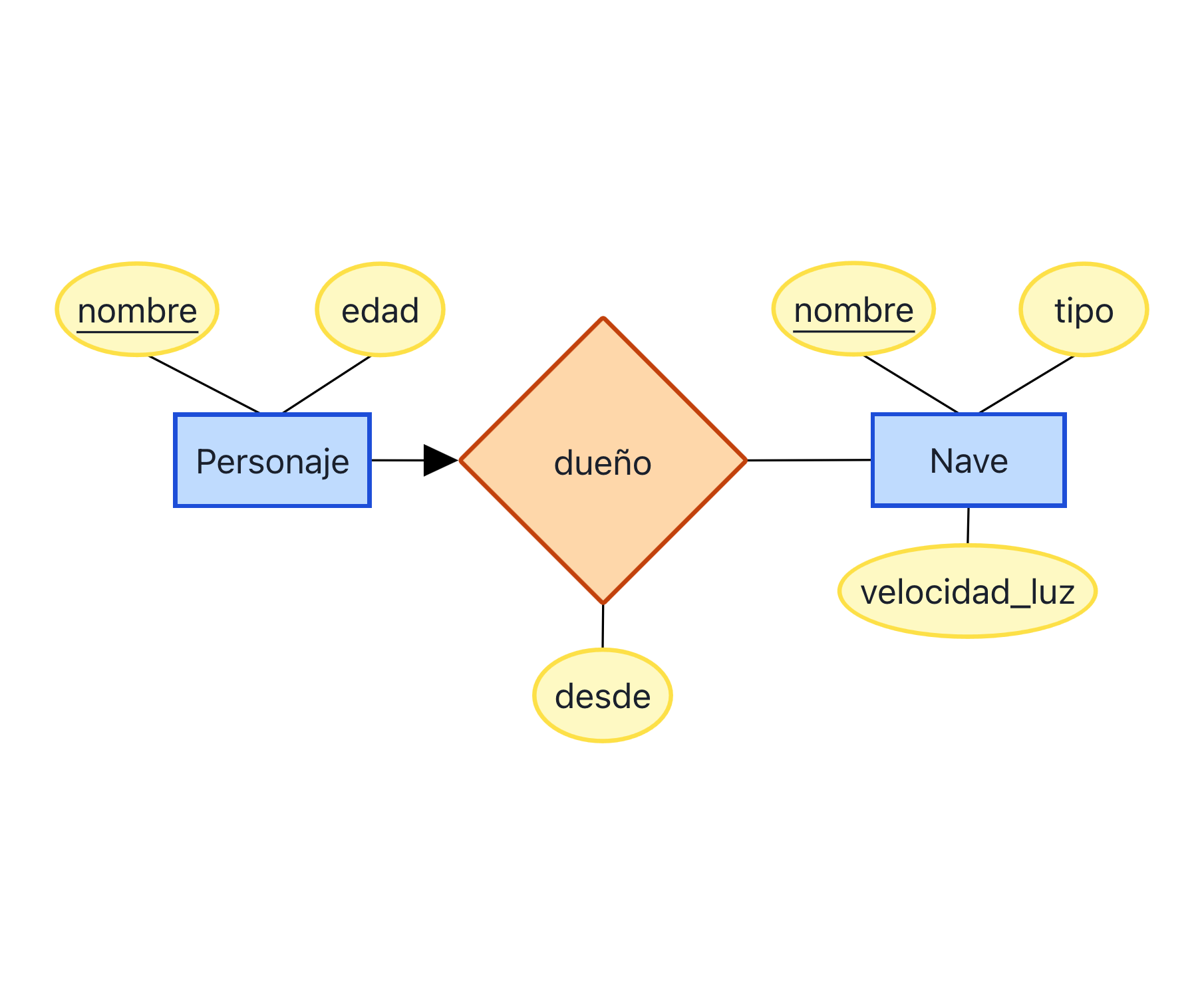 ¿Podemos combinar las tablas de Personaje y Dueño?
La misma llave, pero ...
un personaje no tiene necesariamente que ser dueño de una nave
Personaje (nombre: string, edad: int)
Nave (nombre: string, vel-luz: boolean, tipo: string)
Dueño (p_nombre: string, n_nombre: string, desde: date)
Personaje
Nave
Dueño
Modelo E–R: Relación (llave foránea)→ Modelo Relacional: Tabla
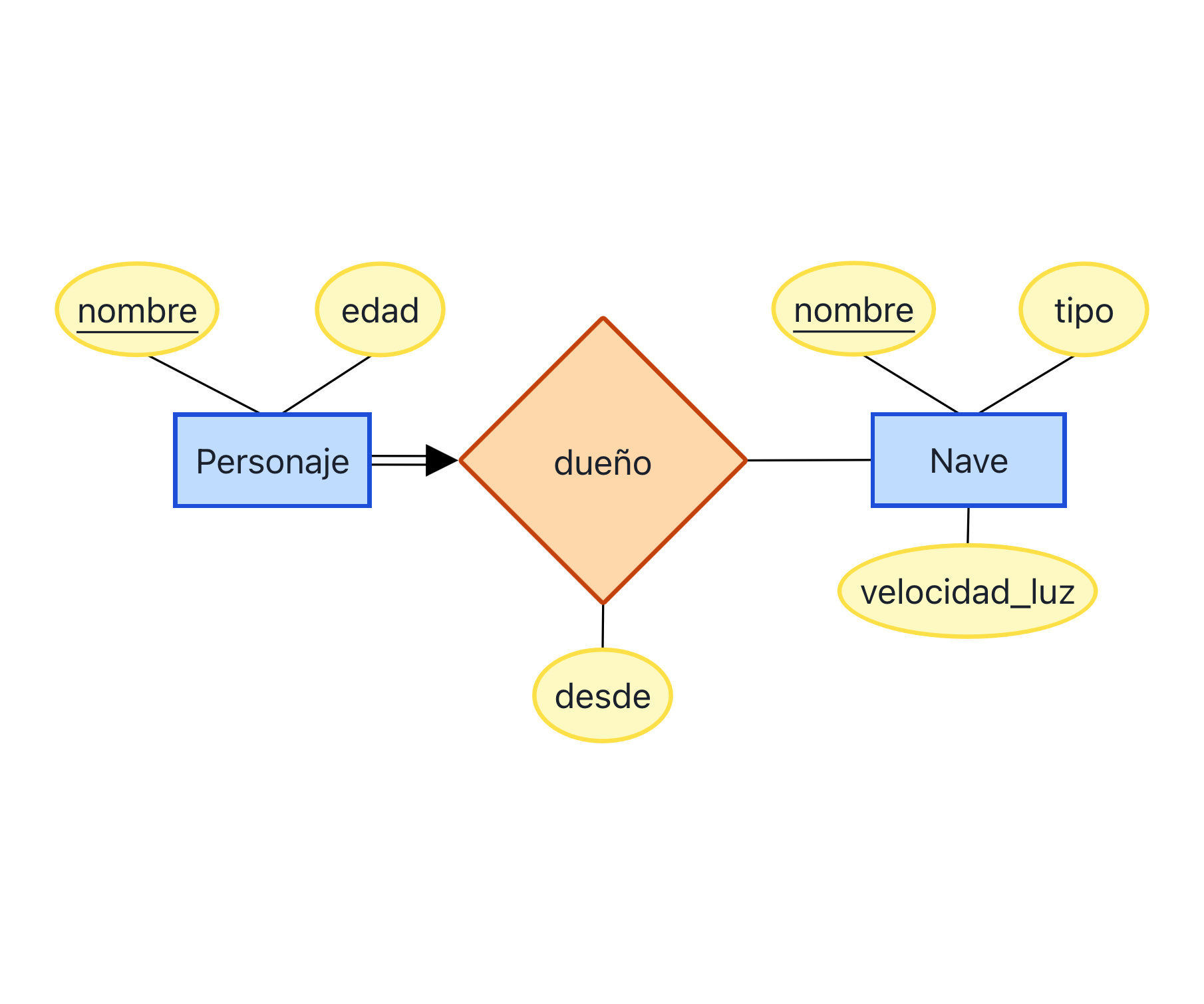 ¿Podemos combinar las tablas de Personaje y Dueño?
Personaje (nombre: string, edad: int)
Nave (nombre: string, vel-luz: boolean, tipo: string)
Dueño (p_nombre: string, n_nombre: string, desde: date)
Personaje
Nave
Modelo E–R: Relaciones Múltiples→ Modelo Relacional: Tabla
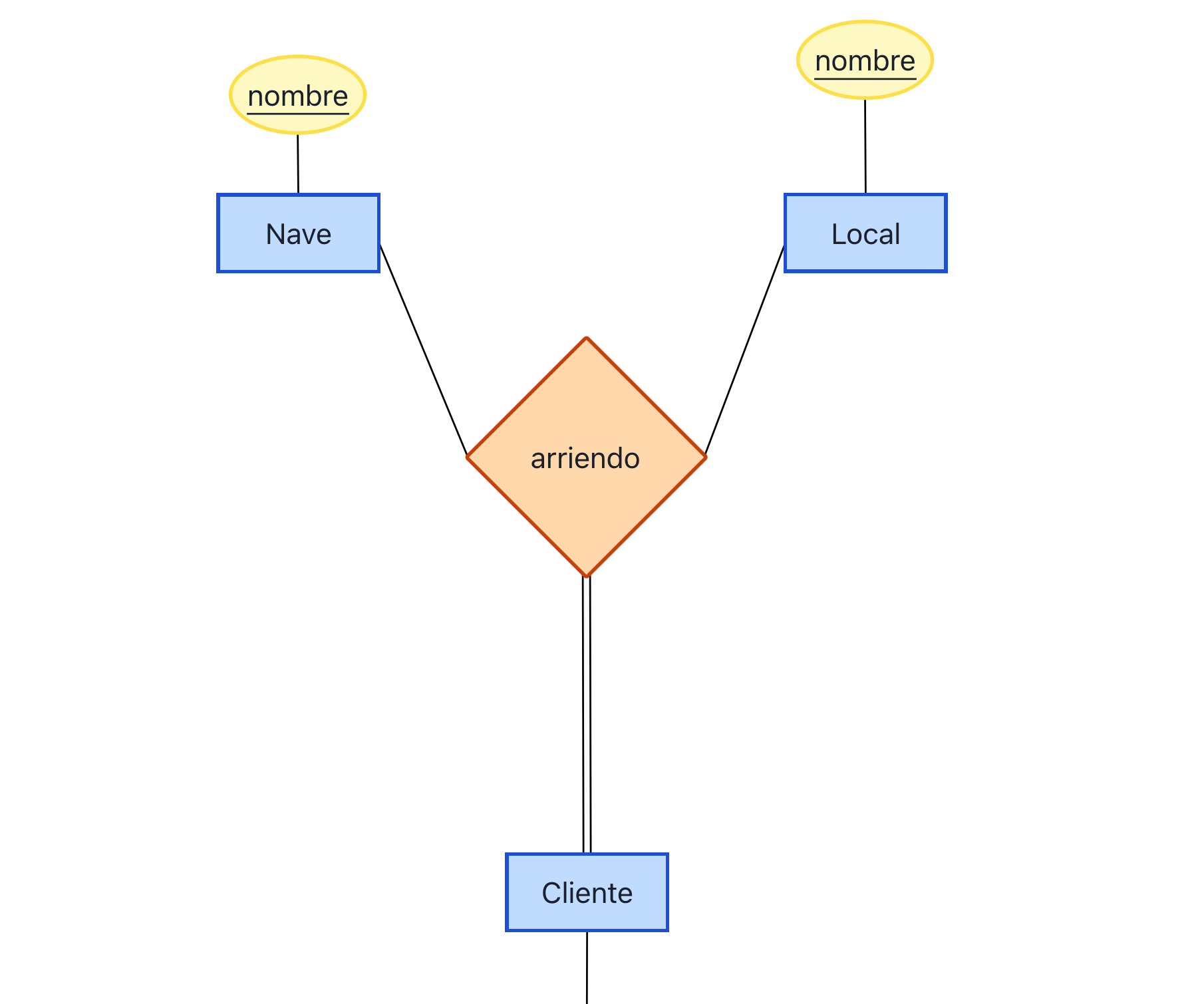 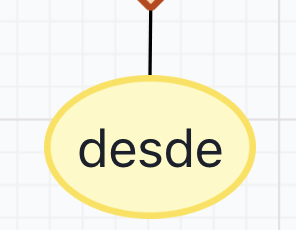 Nave (nombre: string, vel-luz: boolean, tipo: string)
Local (nombre: string, dirección: string)
Cliente (nombre: string, edad: int)
Arriendo (c_nombre: string, l_nombre: string, n_nombre: string, desde: date)
??????
Modelo E–R: Relación (con papeles)→ Modelo Relacional: Columnas distintas
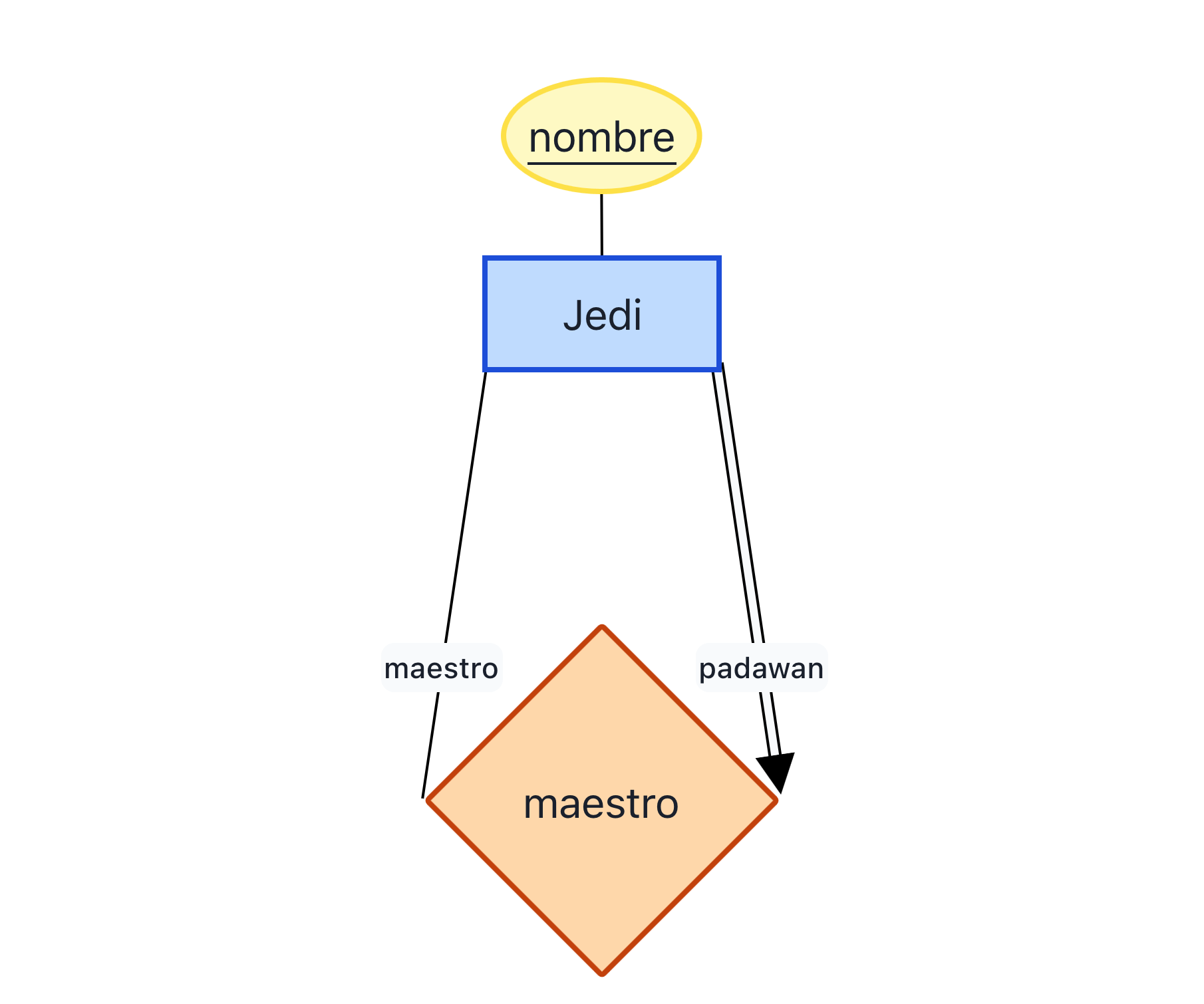 Jedi (nombre: string, vel-luz: boolean, tipo: string)
Es-Maestro (nombre_maestro: string, nombre_padawan: string)
Modelo E–R: Jerarquías de clases
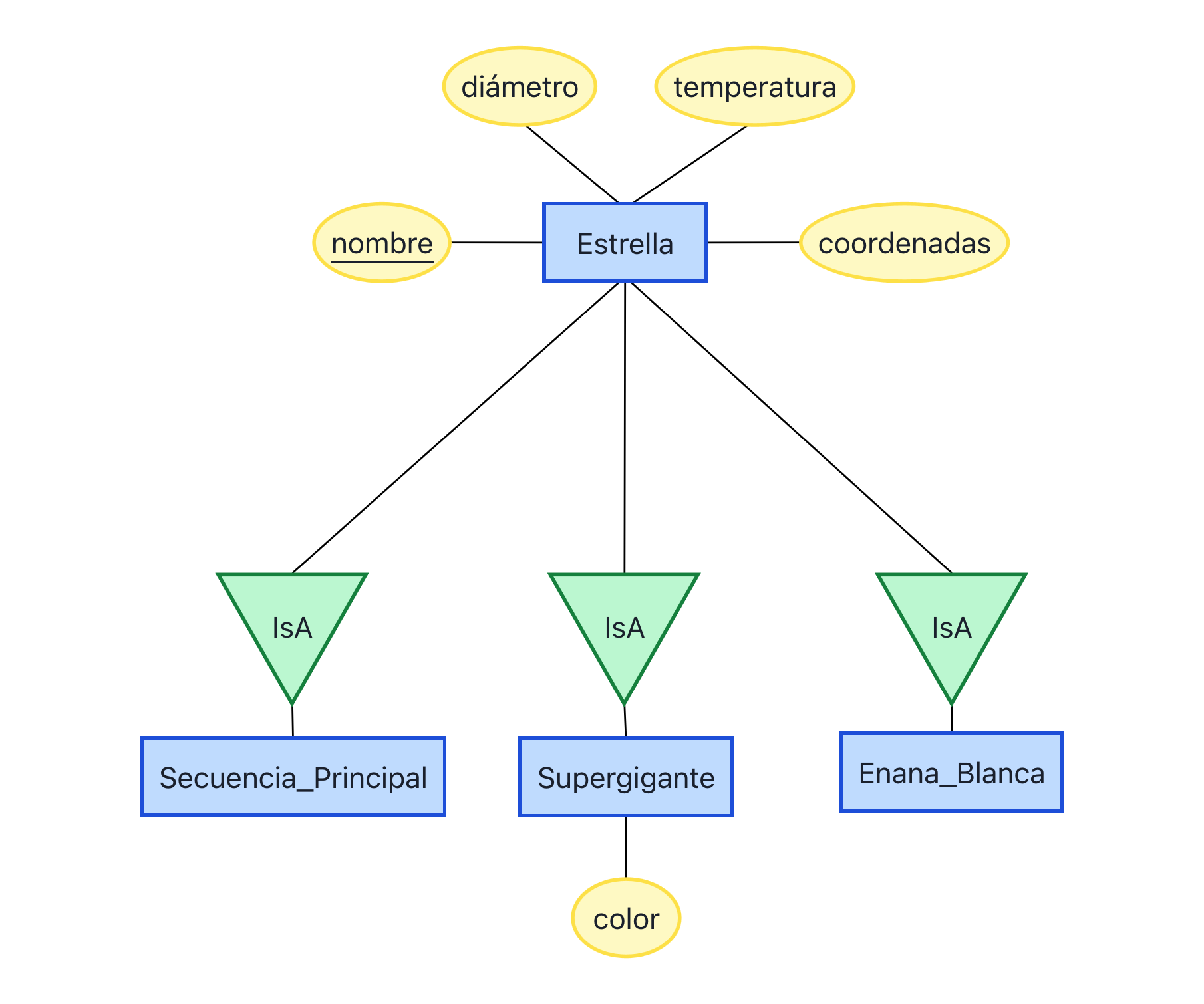 ¿Qué vamos a hacer aquí?
Modelo E–R: Jerarquías de clases → Modelo Relacional: Opción 1: Tablas para las subclases
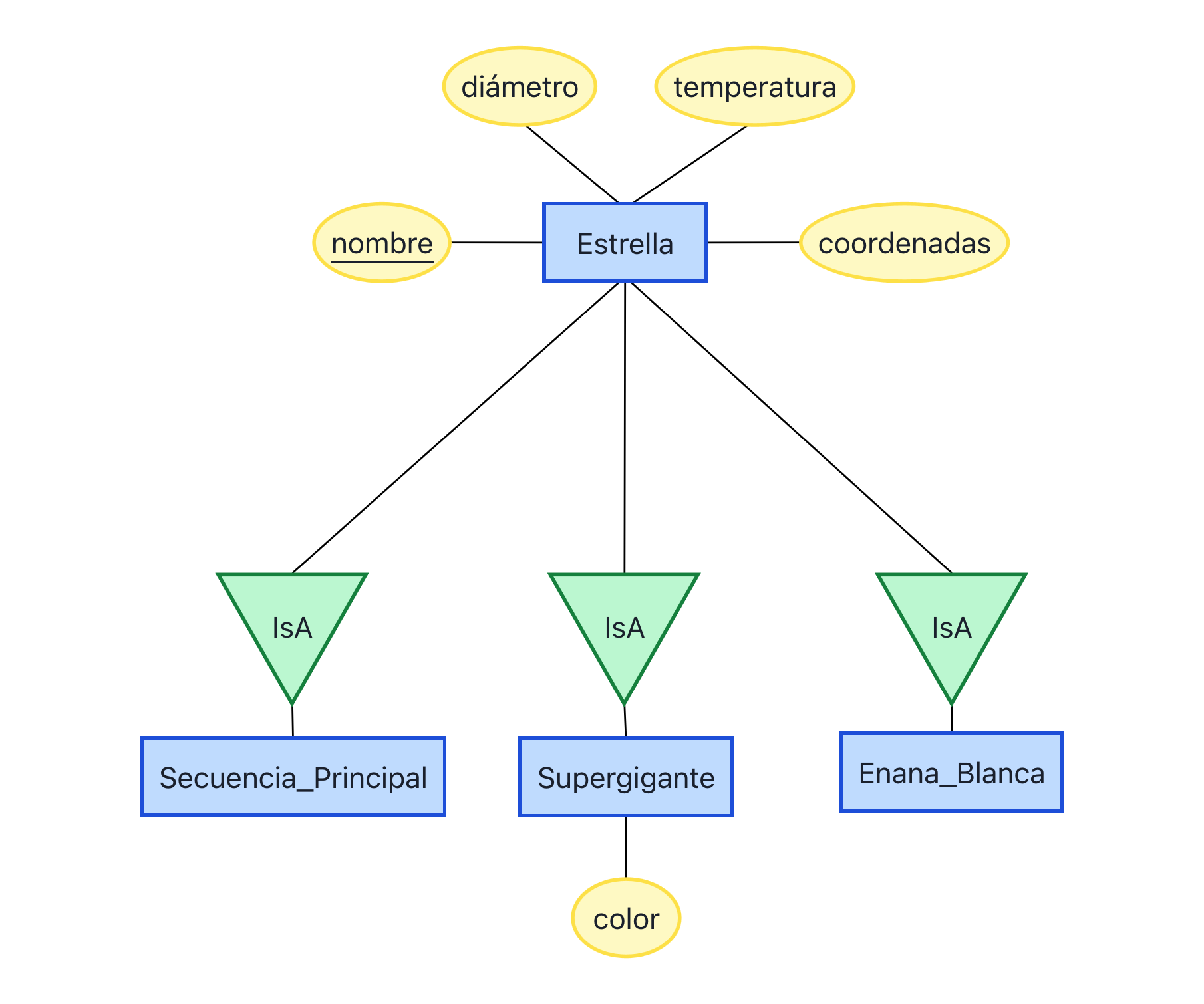 Supergigante (nombre: string, coord: float, diámetro: float, temp: float, color: string)
Enana_Blanca (nombre: string, coord: float , diámetro: float, temp: float, )
Secuencia_principal (nombre: string, coord: float , diámetro: float, temp: float, )
Modelo E–R: Jerarquías de clases → Modelo Relacional: Opción 2: Tablas para toda la jerarquía
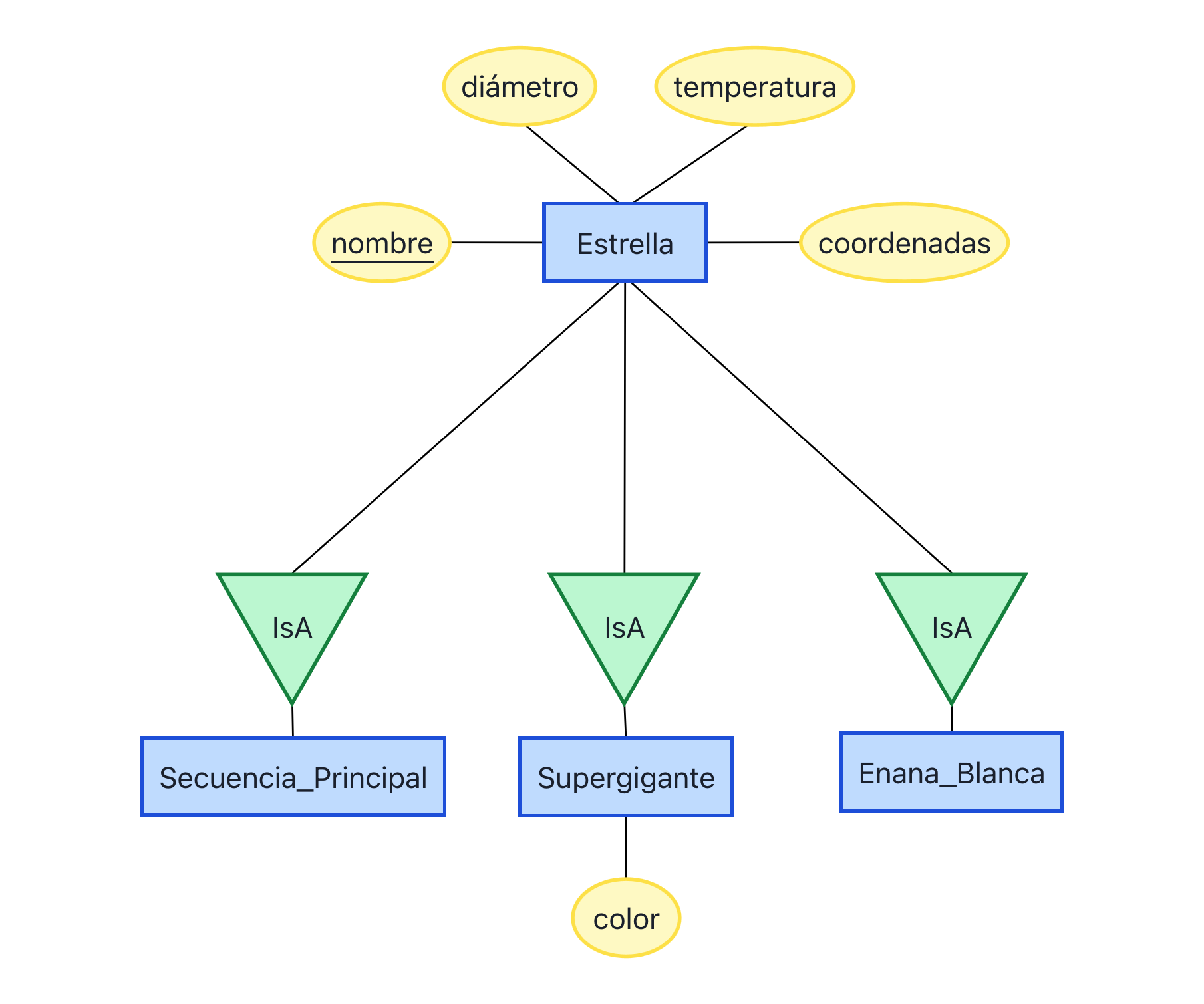 Estrella (nombre: string, coord: float , diámetro: float, temp: float, )
Supergigante (nombre: string, color: string)
Enana_Blanca (nombre: string)
Secuencia_principal (nombre: string)
Modelo E–R: Jerarquías de clases →Modelo Relacional: Eligiendo una opción
Supergigante (nombre: string, coord: float, , diámetro: float, temp: float, color: string)
Enana_Blanca (nombre: string, coord: float)
Secuencia_principal (nombre: string, coord: float)
1
¿Cuál es la mejor opción …
2
Estrella (nombre: string, coord: float , diámetro: float, temp: float)
Supergigante (nombre: string, color: string)
Enana_Blanca (nombre: string)
Secuencia_principal (nombre: string)
… con solapamiento: con Estrellas que sean SG, EB y SP?
Mucho solapamiento sugiere la 2 (con menos o no solapamiento sugiere la 1)
Modelo E–R: Jerarquías de clases →Modelo Relacional: Eligiendo una opción
Supergigante (nombre: string, coord: float, , diámetro: float, temp: float, color: string)
Enana_Blanca (nombre: string, coord: float)
Secuencia_principal (nombre: string, coord: float)
1
¿Cuál es la mejor opción …
2
Estrella (nombre: string, coord: float , diámetro: float, temp: float)
Supergigante (nombre: string, color: string)
Enana_Blanca (nombre: string)
Secuencia_principal (nombre: string)
… sin cobertura: si hay Estrella que no son SG, EB ni SP?
HAY que elegir la 2
Modelo E–R: Jerarquías de clases →Modelo Relacional: Eligiendo una opción
Supergigante (nombre: string, coord: float, , diámetro: float, temp: float, color: string)
Enana_Blanca (nombre: string, coord: float)
Secuencia_principal (nombre: string, coord: float)
1
¿Cuál es la mejor opción …
2
Estrella (nombre: string, coord: float , diámetro: float, temp: float)
Supergigante (nombre: string, color: string)
Enana_Blanca (nombre: string)
Secuencia_principal (nombre: string)
con muchas consultas por las coords. de una Estrella dado el nombre?
Sugiere la 2 ¿Por qué?
Modelo E–R: Jerarquías de clases →Modelo Relacional: Eligiendo una opción
Supergigante (nombre: string, coord: float, , diámetro: float, temp: float, color: string)
Enana_Blanca (nombre: string, coord: float)
Secuencia_principal (nombre: string, coord: float)
1
¿Cuál es la mejor opción …
2
Estrella (nombre: string, coord: float , diámetro: float, temp: float)
Supergigante (nombre: string, color: string)
Enana_Blanca (nombre: string)
Secuencia_principal (nombre: string)
En general …
Hay que considerar las tablas, los atributos, los datos, las restricciones, el control de acceso, etcétera, 
y aplicar algo “prudente”. 
Modelo E–R: Jerarquías de clases → Modelo Relacional
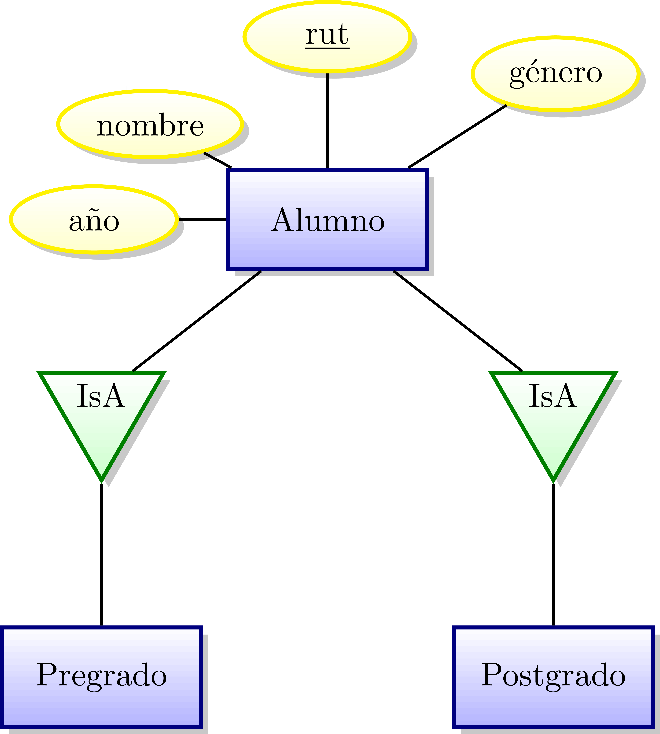 ¿Cuáles son las opciones en este caso?
…
Modelo E–R: Jerarquías de clases → Modelo Relacional
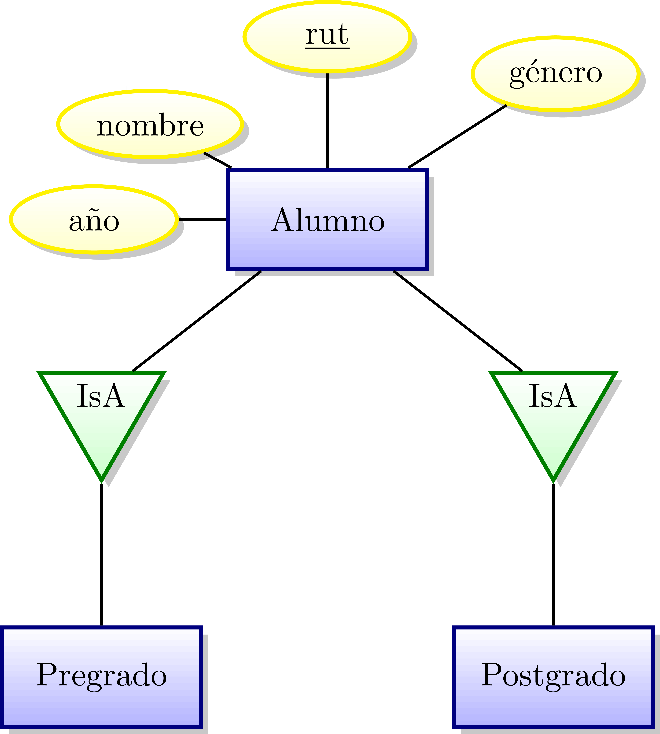 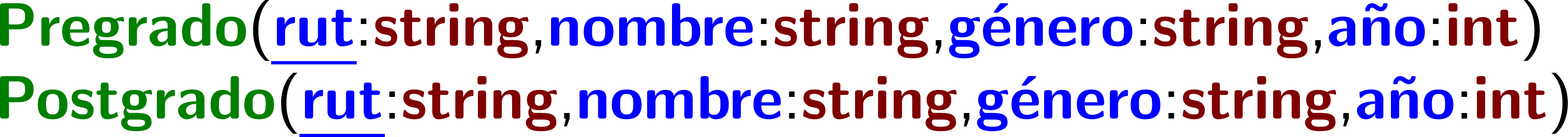 ¿Pero hay otra opción aquí?
…
Modelo E–R: Jerarquías de clases → Modelo Relacional
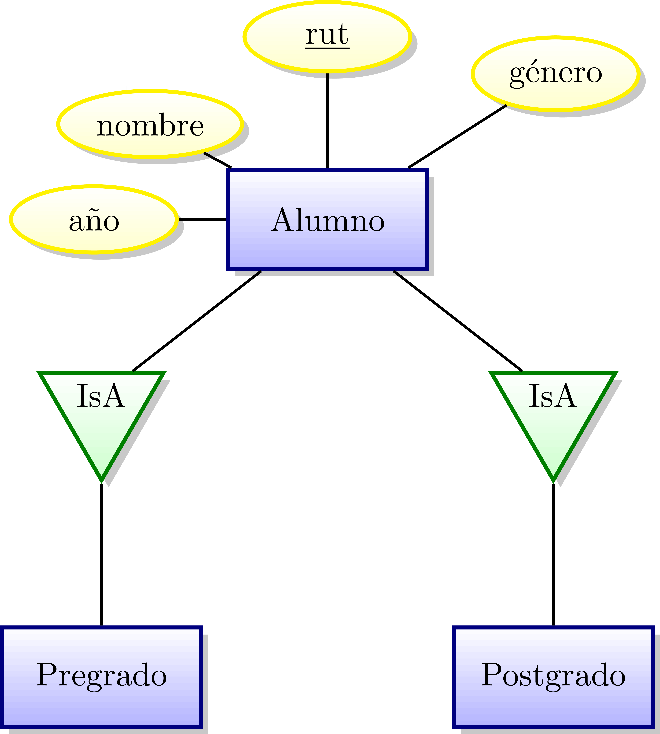 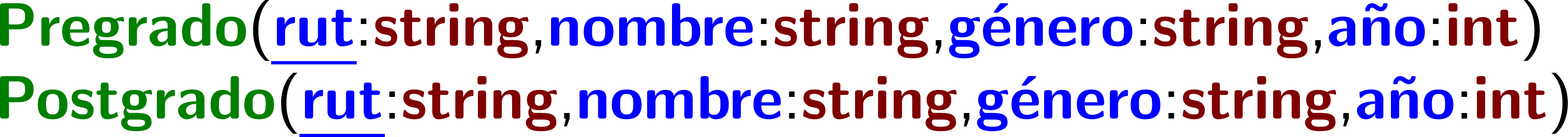 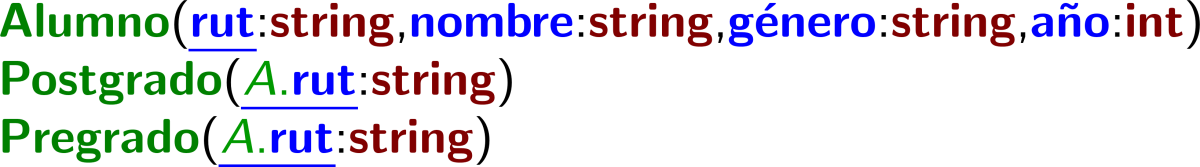 ¿Hay otra opción? 
…
Modelo E–R: Jerarquías de clases → Modelo Relacional: Una opción implícita: Quitar la jerarquía
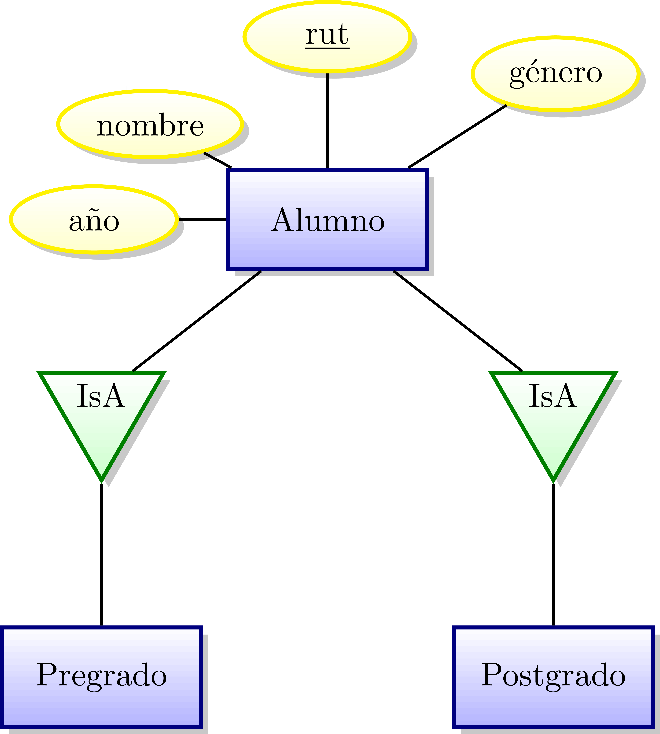 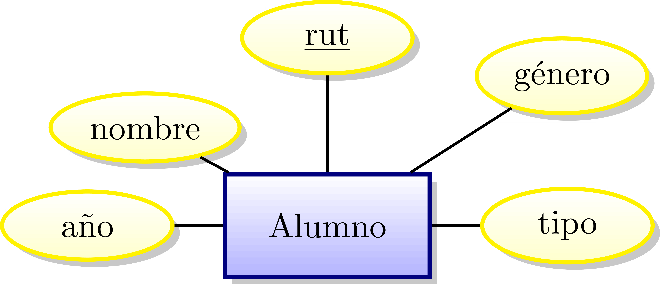 Modelo E–R: Jerarquías de clases → Modelo Relacional: Una opción implícita: Quitar la jerarquía
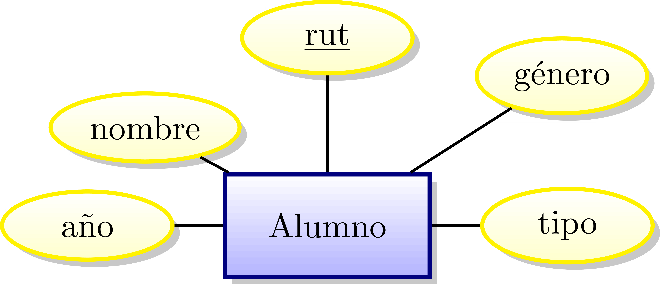 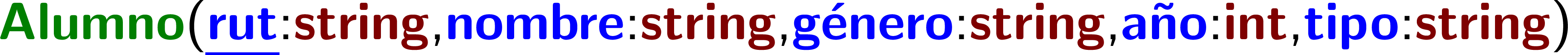 ¿Algún problema aquí?
Tendremos mucha repetición 
en la columna tipo.
(Pero es más sencillo, el sistema puede comprimirla, etcétera.)
Modelo E–R: Entidades débiles→ Modelo Relacional: Cuidado con las llaves
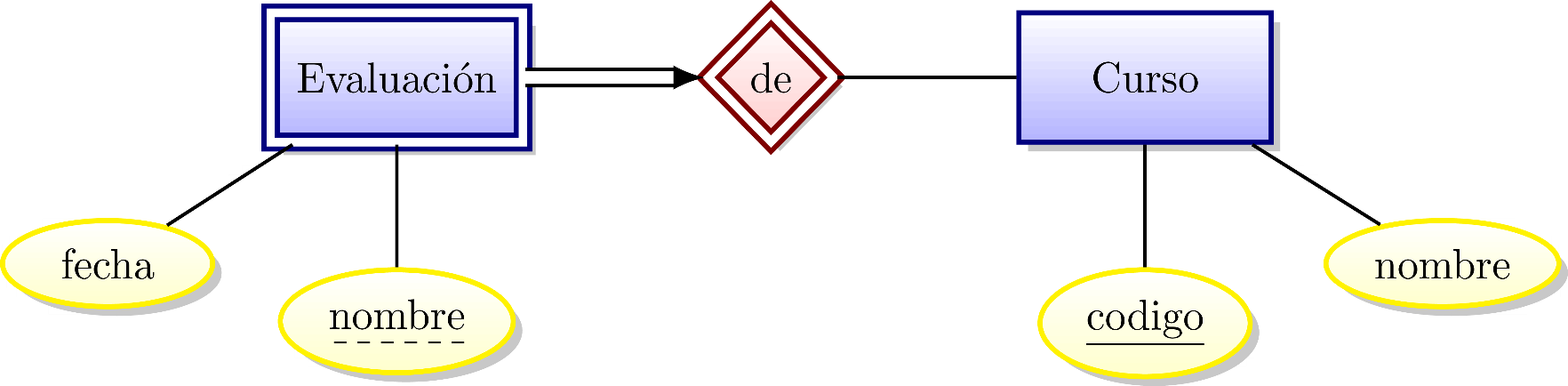 ¿Alguien quiere ”adivinar” qué tablas necesitamos?
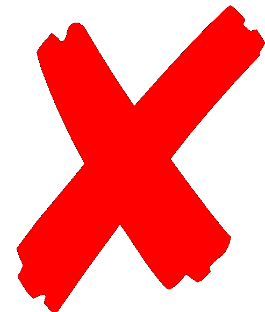 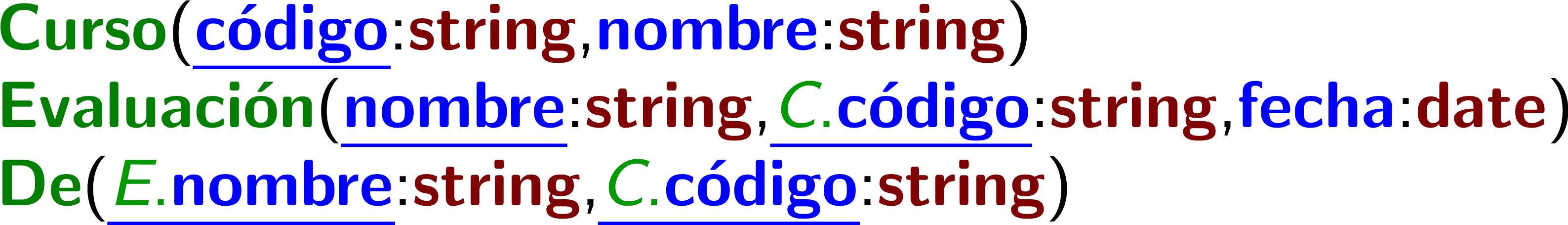 ¿Algún problema aquí?
La tabla De(.,.) es redundante
… y es un nombre pésimo para una tabla.
Modelo E–R: Entidades débiles→ Modelo Relacional: No se necesita una tabla para la relación débil
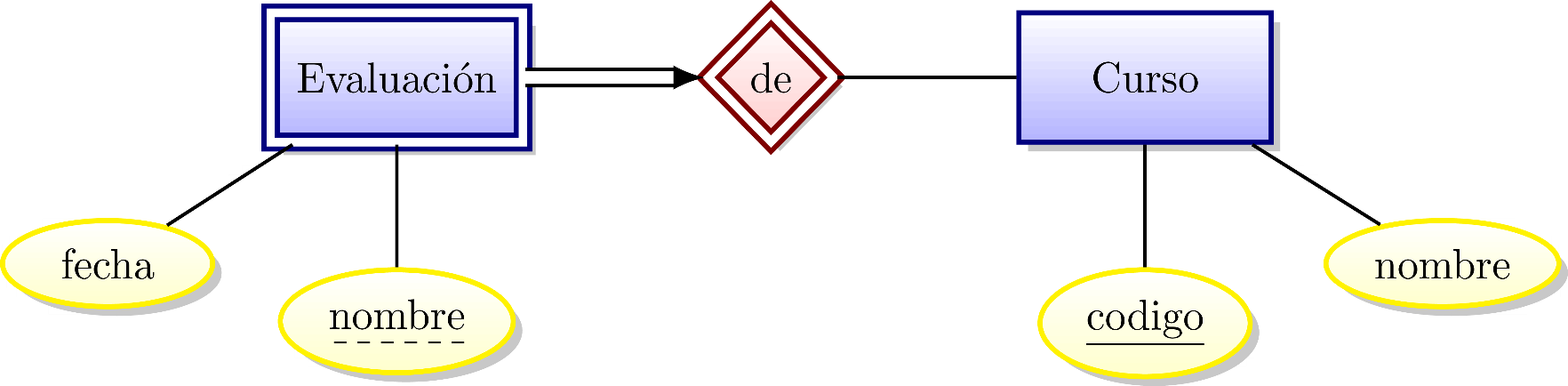 Entonces …
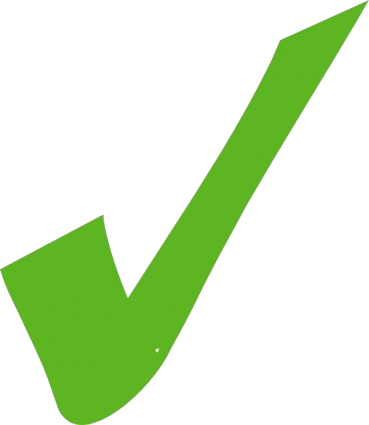 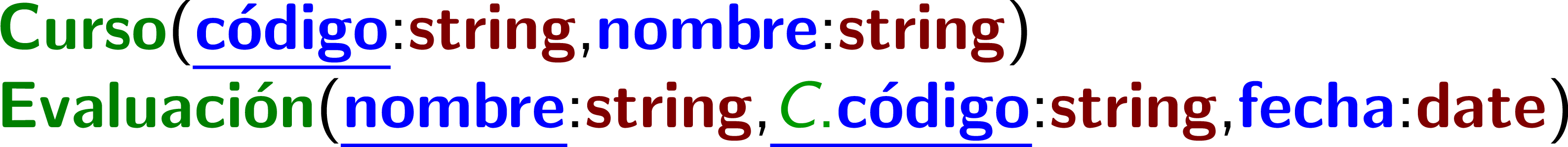 Observación: En el libro de R&G, se mencionan atributos sobre relaciones débiles (p.ej. la figura 3.14) y por eso, se necesita una tabla para la relación. No estoy de acuerdo con eso: los atributos en tales relaciones siempre pueden ser asociados con la entidad débil dada su relación 1:n.
Modelo E–R: Entidades débiles→ Modelo Relacional
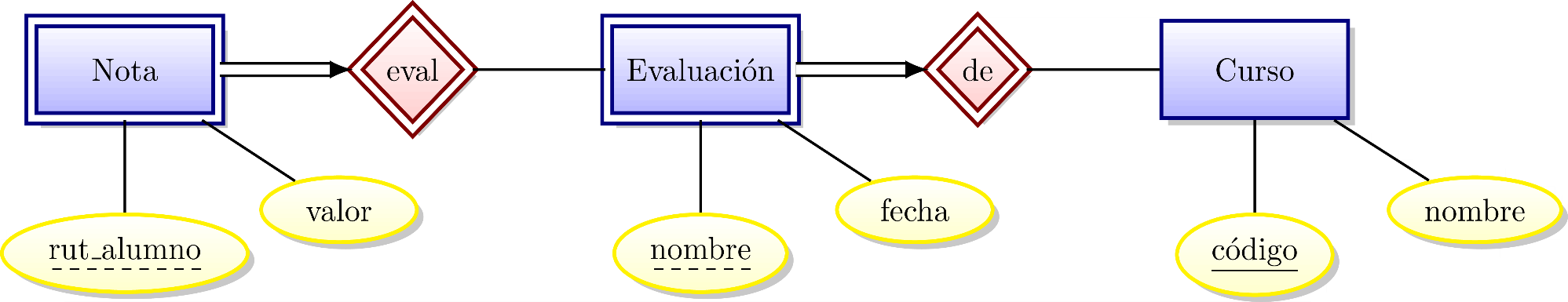 ¿Las tablas?
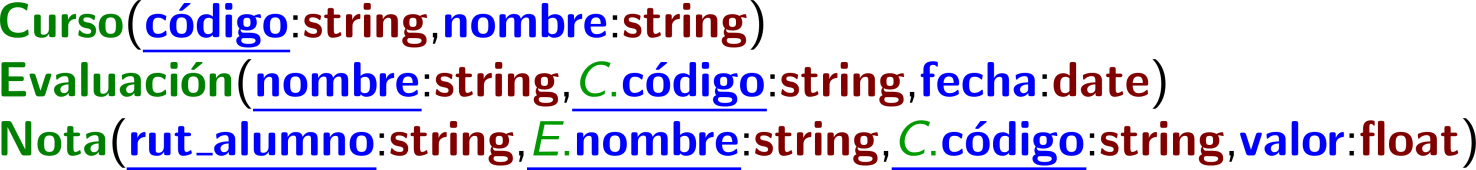 Modelo E–R: Agregación→ Modelo Relacional: ??
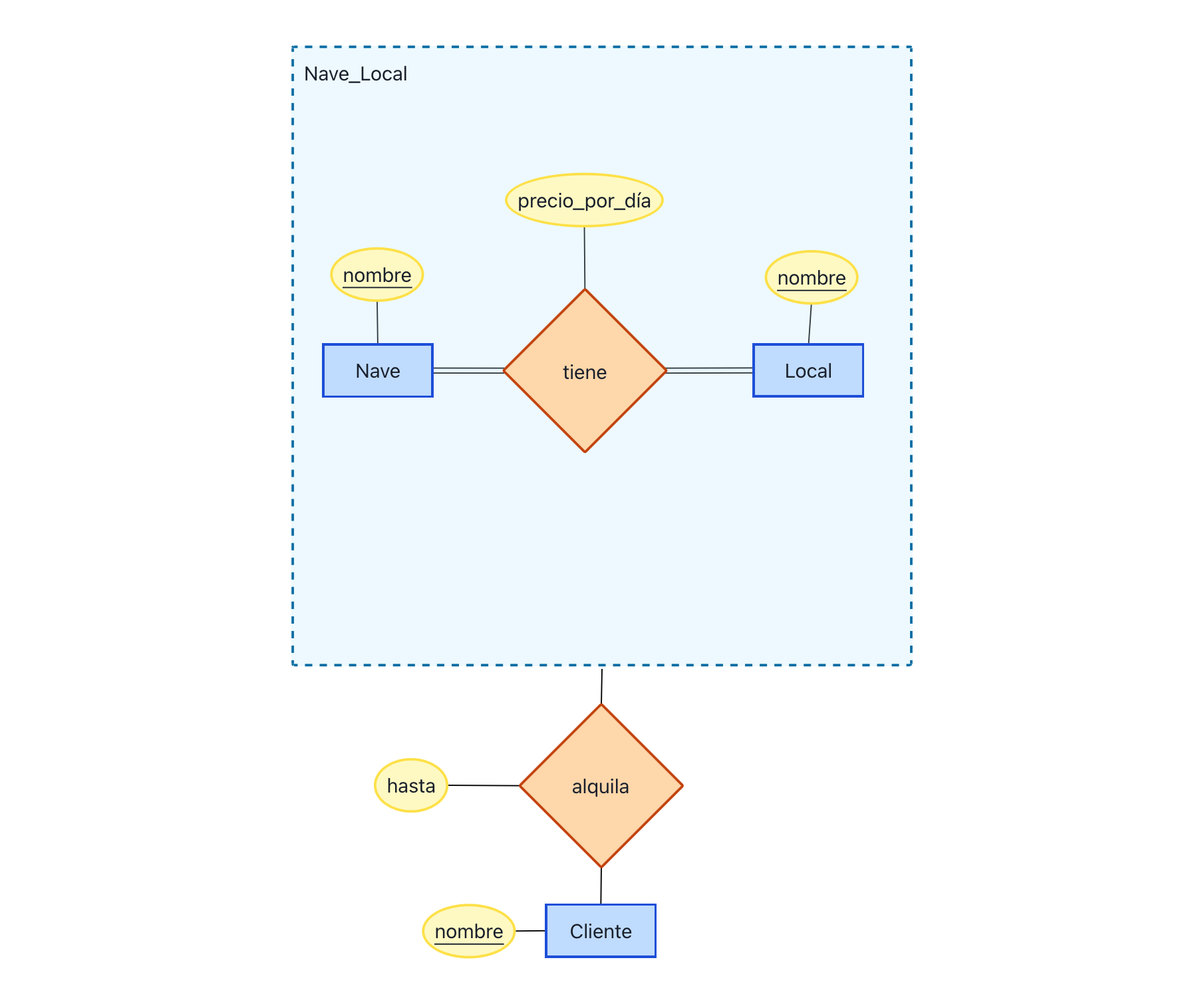 ¿Alguien quiere ”adivinar” ´qué tablas necesitamos?
Nave(nombre: string)
Local(nombre: string)
Stock(n_nombre: string, l_nombre: string, precio_por_día: int)
Cliente(nombre: string)
Alquila(S.n_nombre: string, S.l_nombre: string, C.nombre: string, hasta: date)
Modelo E–R: Relación→ Modelo Relacional: Tabla
Aparte de las jerarquías de clases la traducción es más o menos determinista
¿Qué piensan ustedes?
¿Cuál es mejor …
… diseñar las tablas directamente o diseñar un modelo E-R antes?
Modelo Conceptual
MDS7103 – Bases de Datos


Sebastián Ferrada Aliaga
Iniciativa de Datos e Inteligencia Artificial
http://sferrada.com
Agosto 2024
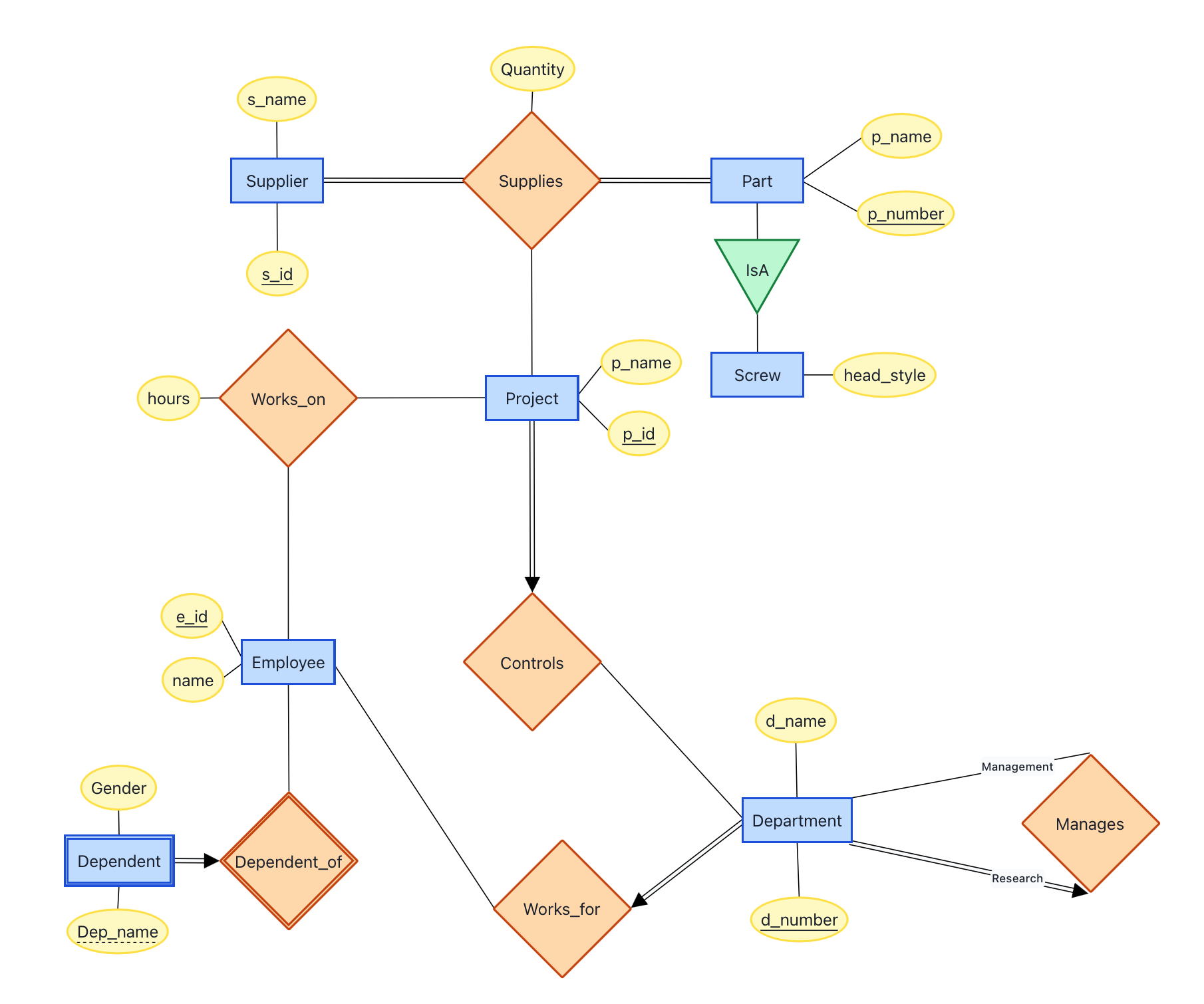 Laboratorio 1 – Modelo Conceptual
Próximo martes 20/08
En grupos de 2 o 3 si asisten a la sesión
Si no pueden asistir, deben trabajar solos
Traer notebooks o tablet. Estamos consiguiendo equipos de la Facultad
Proyecto Grupal del Semestre
Hito 0: Propuesta preliminar del proyect0. 3-4 páginas describiendo lo que se quiere hacer.

Se subirá un enunciado a U-Cursos

Entrega 30 de agosto